The AAT and optical facilities for Australia: AAL and the collaborative,  portfolio approach
Professor Orsola De MarcoAAL Board Chair
Image credit: Ángel R. López Sánchez.
My own trip down memory lane
Orsola De Marco 
Astronomer
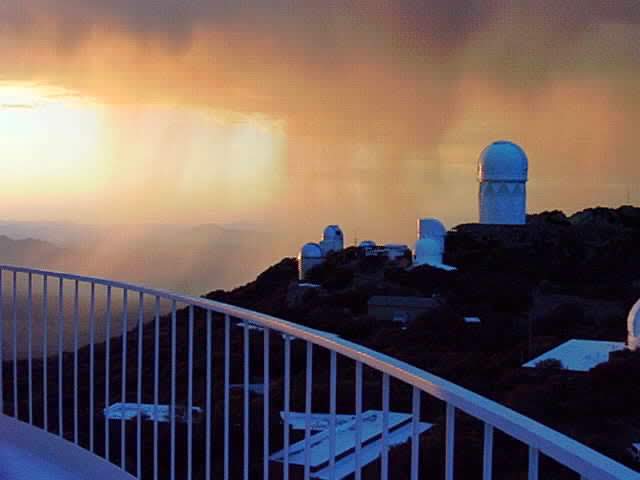 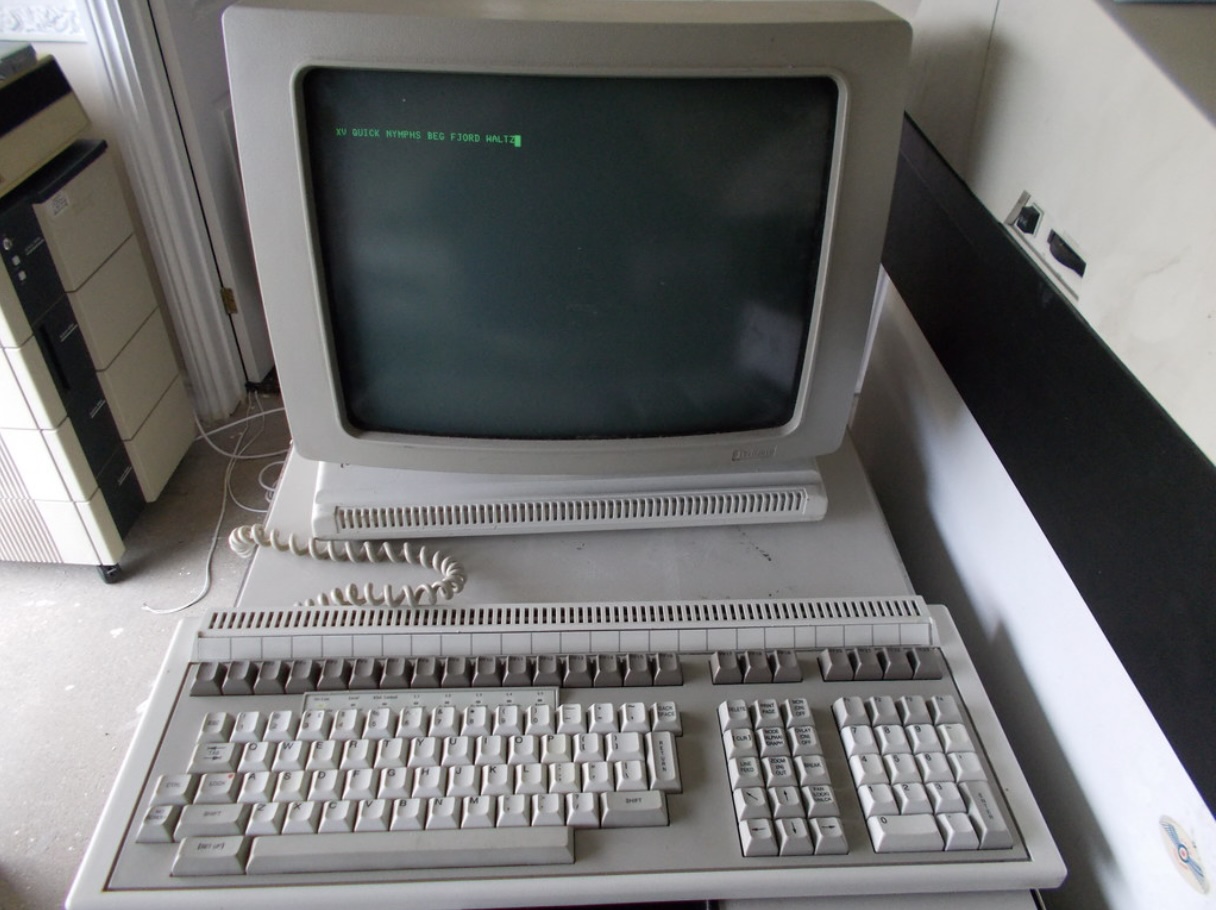 Pericom MG-600 Graphics terminal
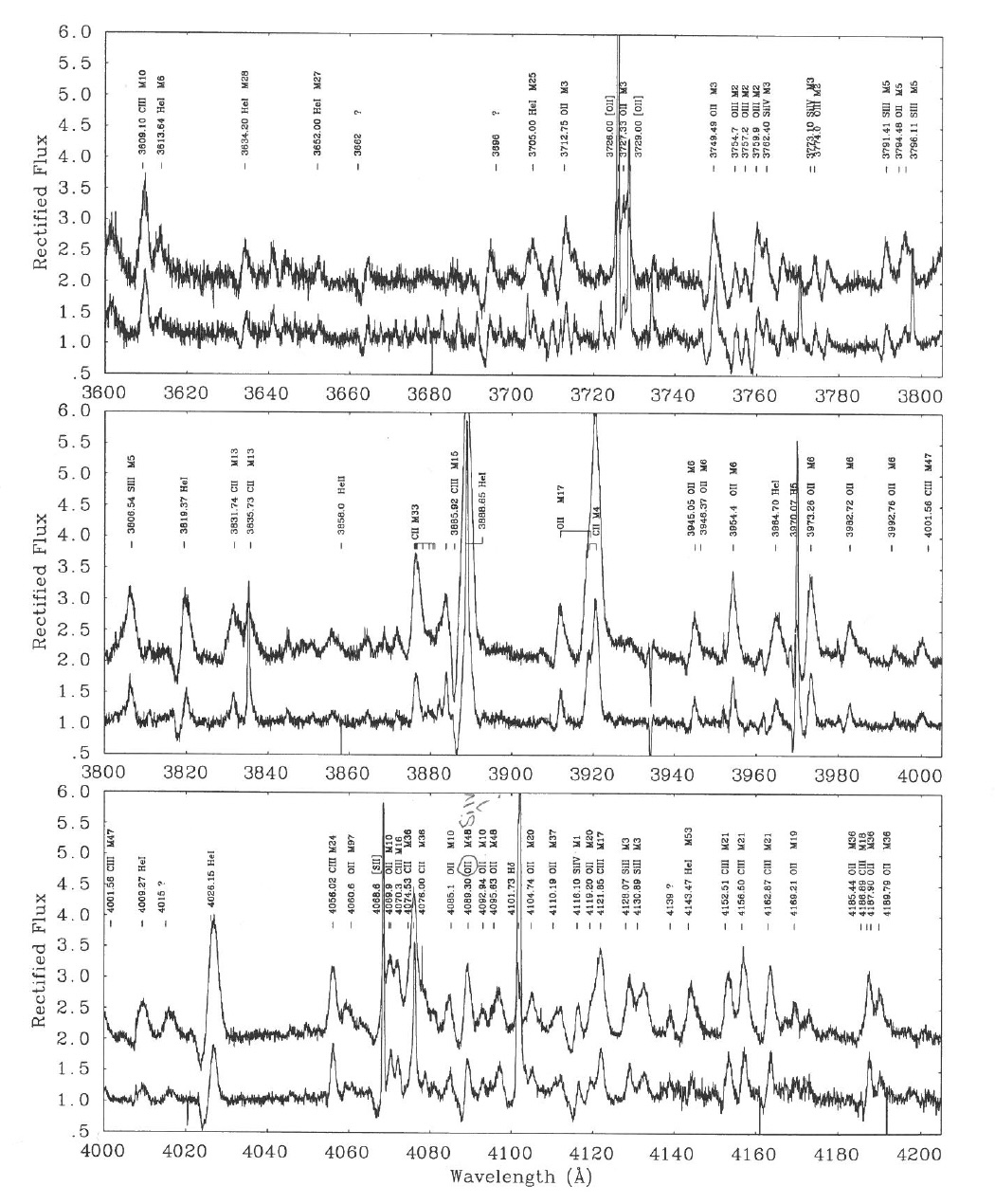 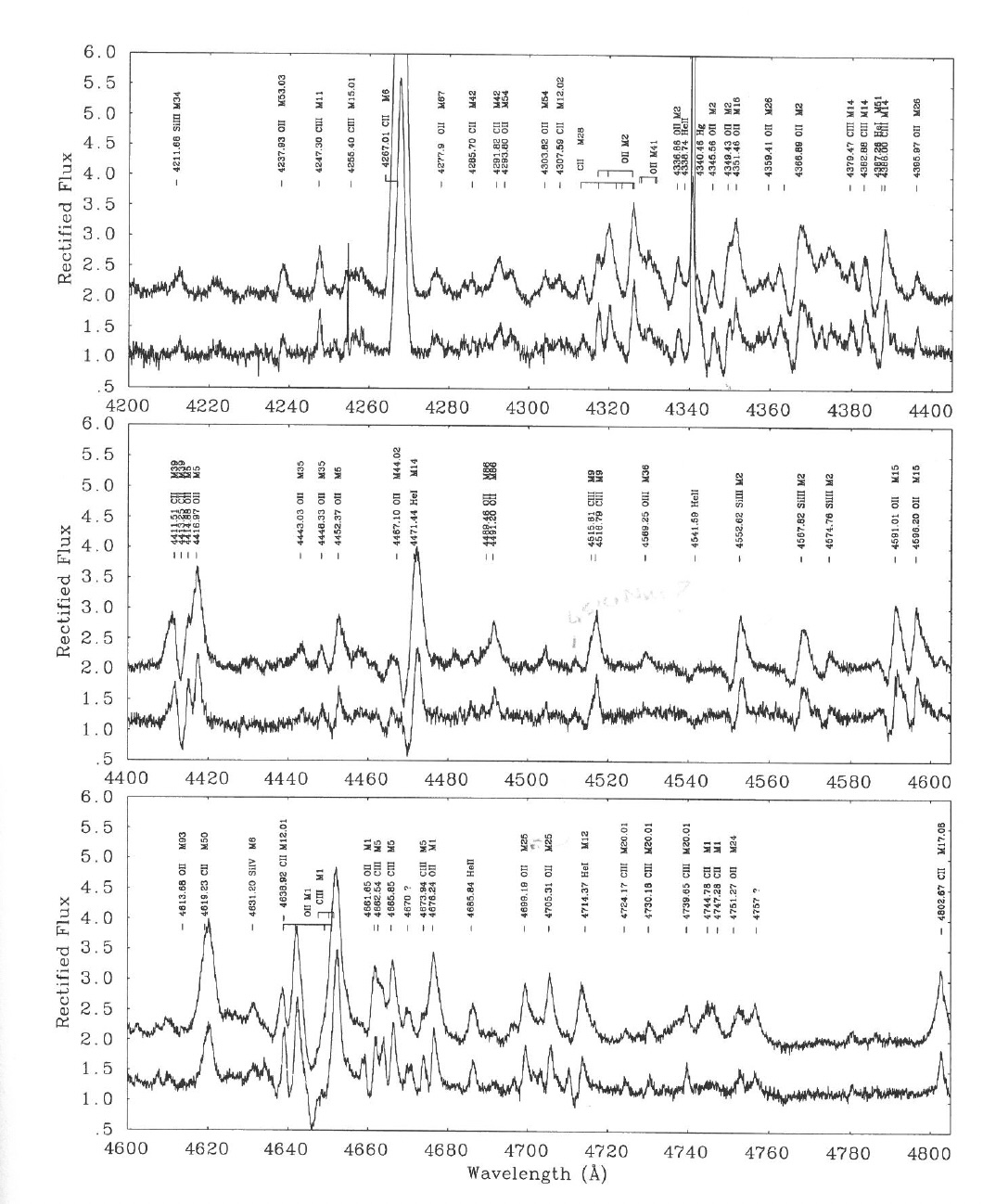 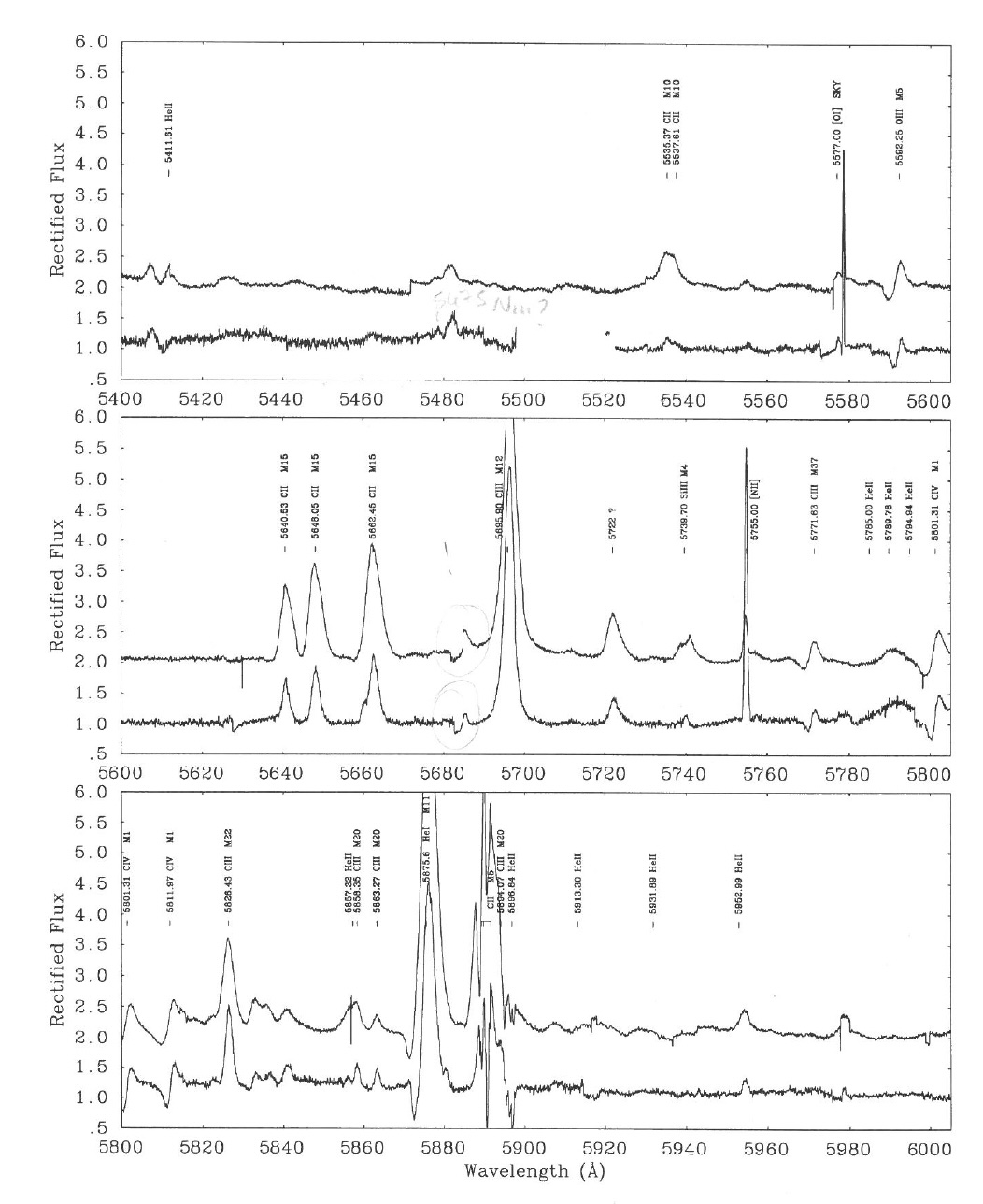 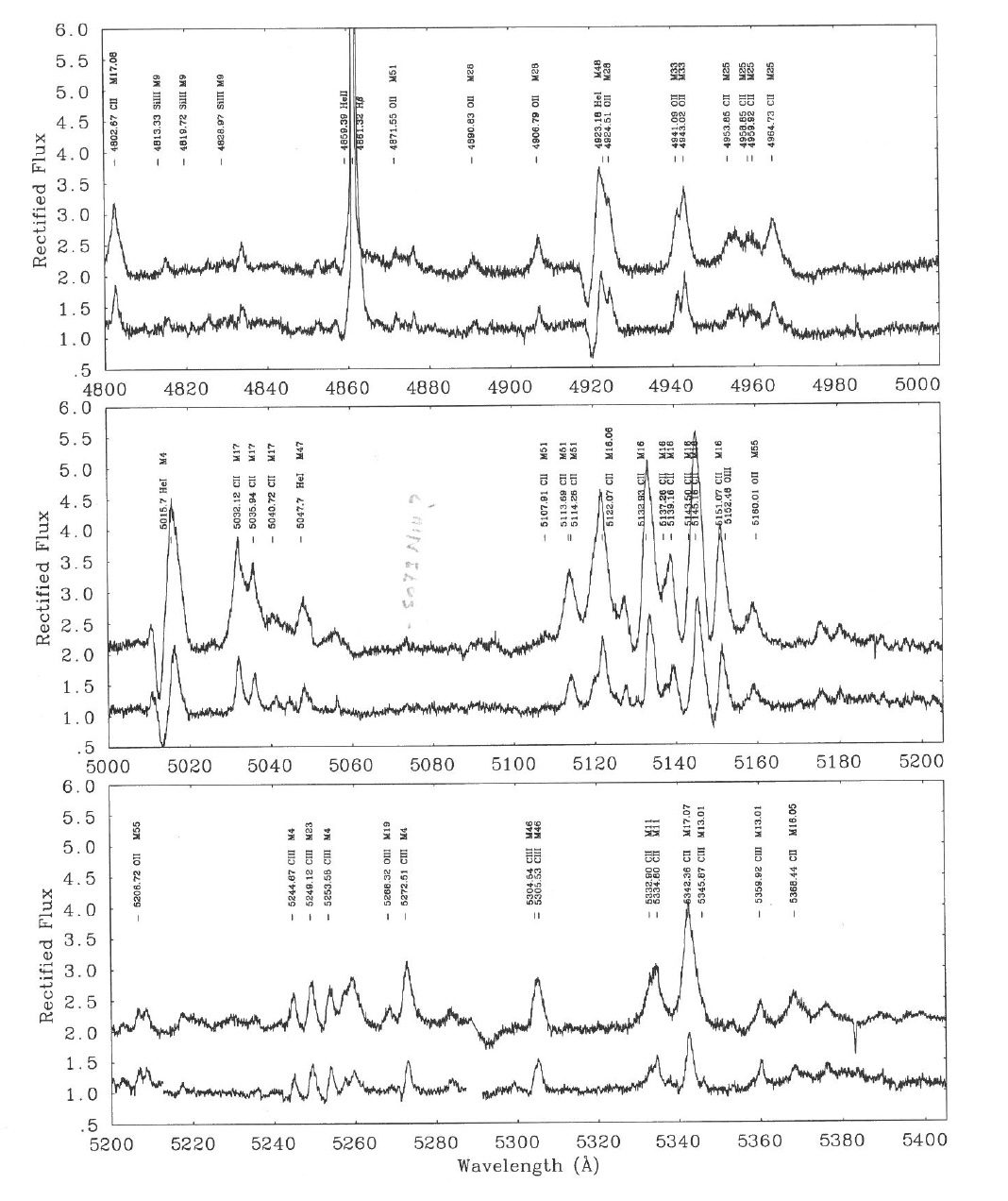 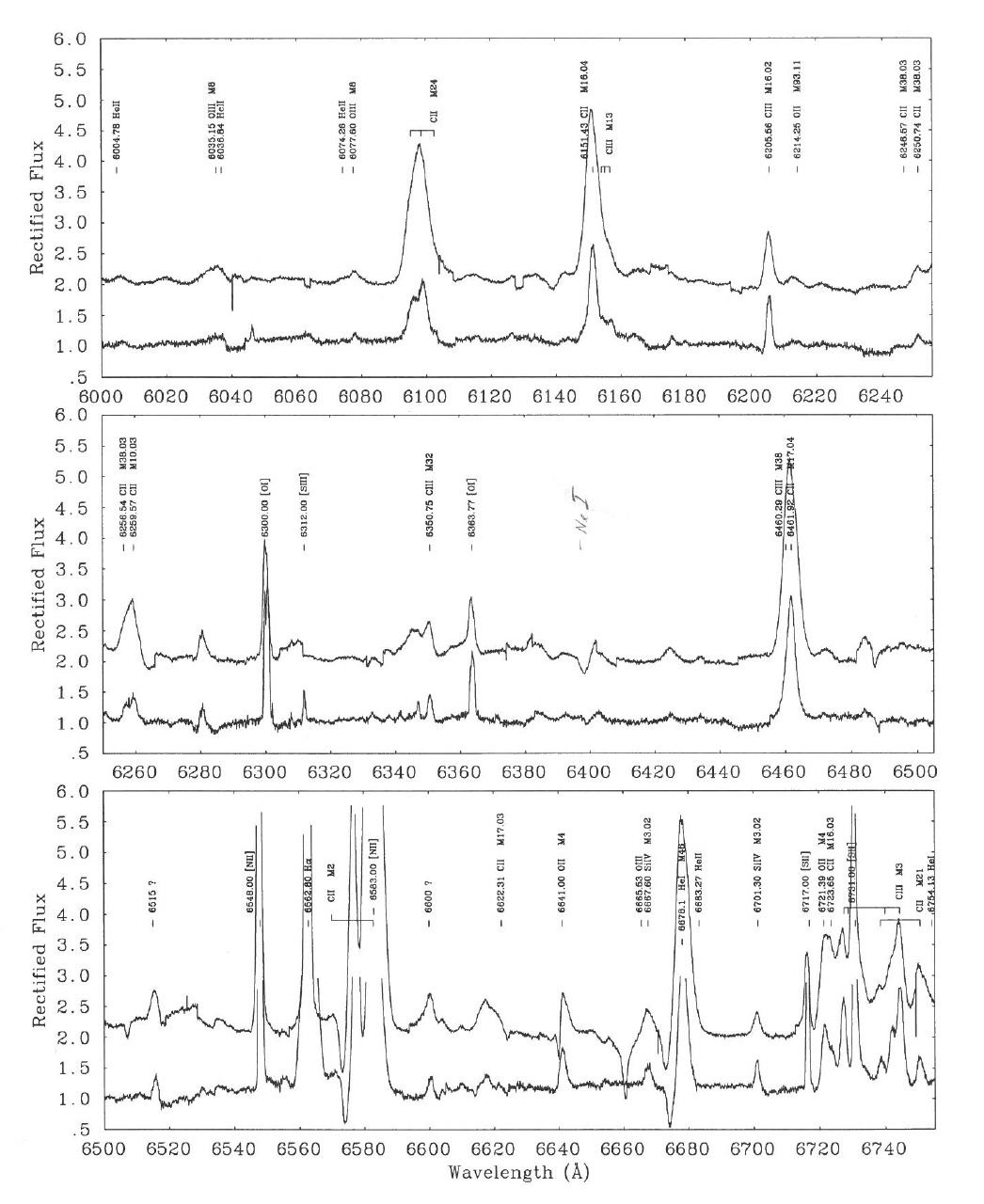 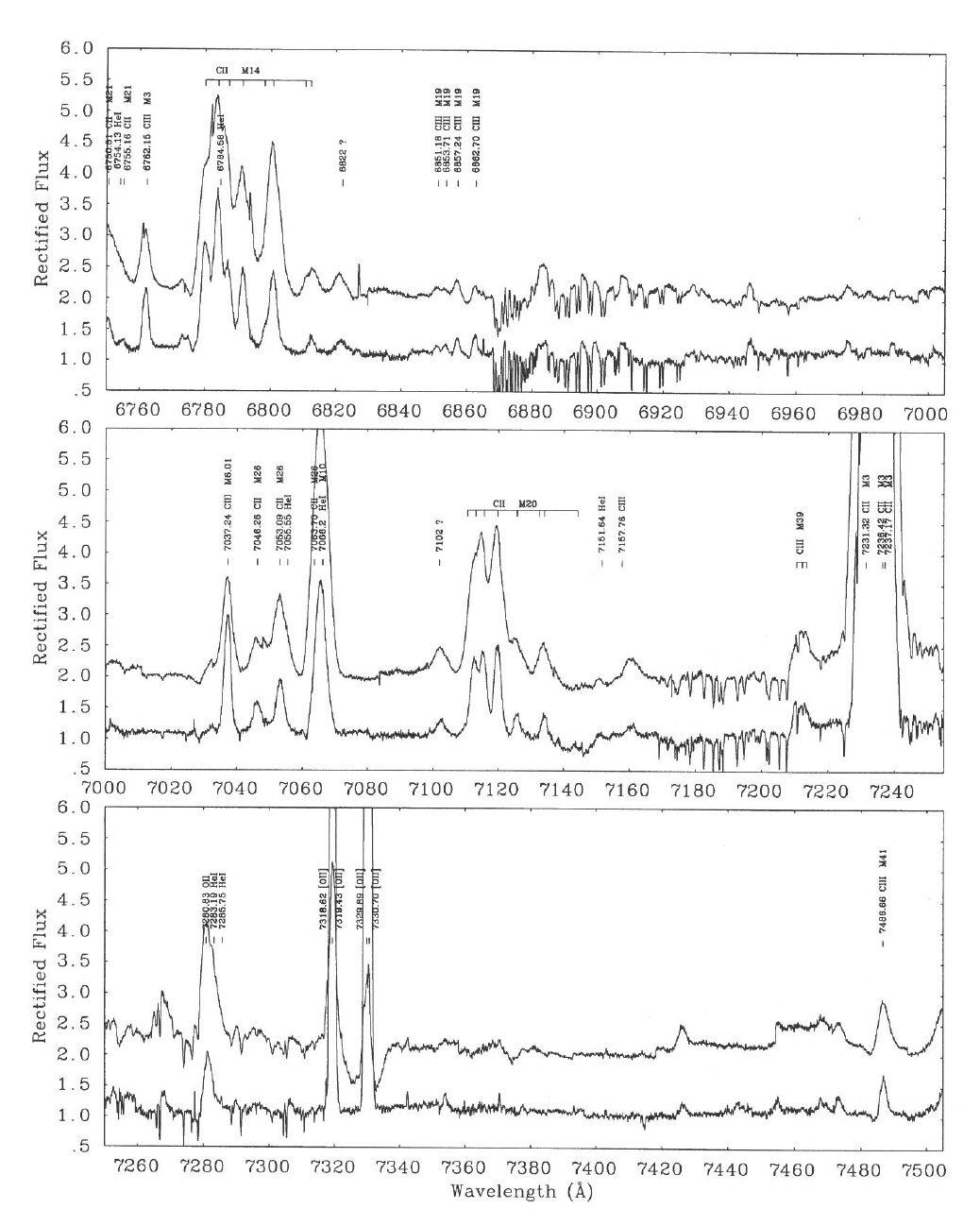 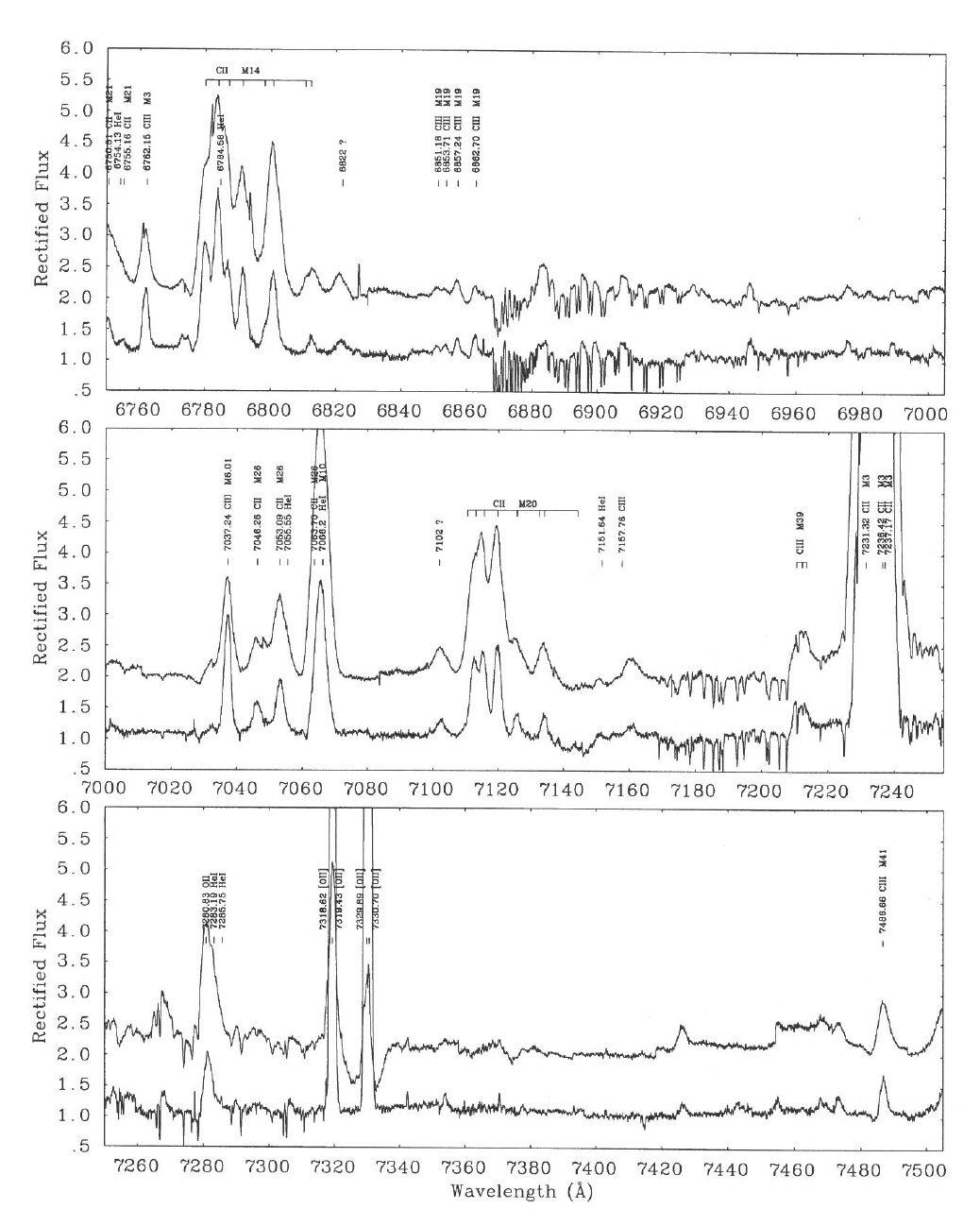 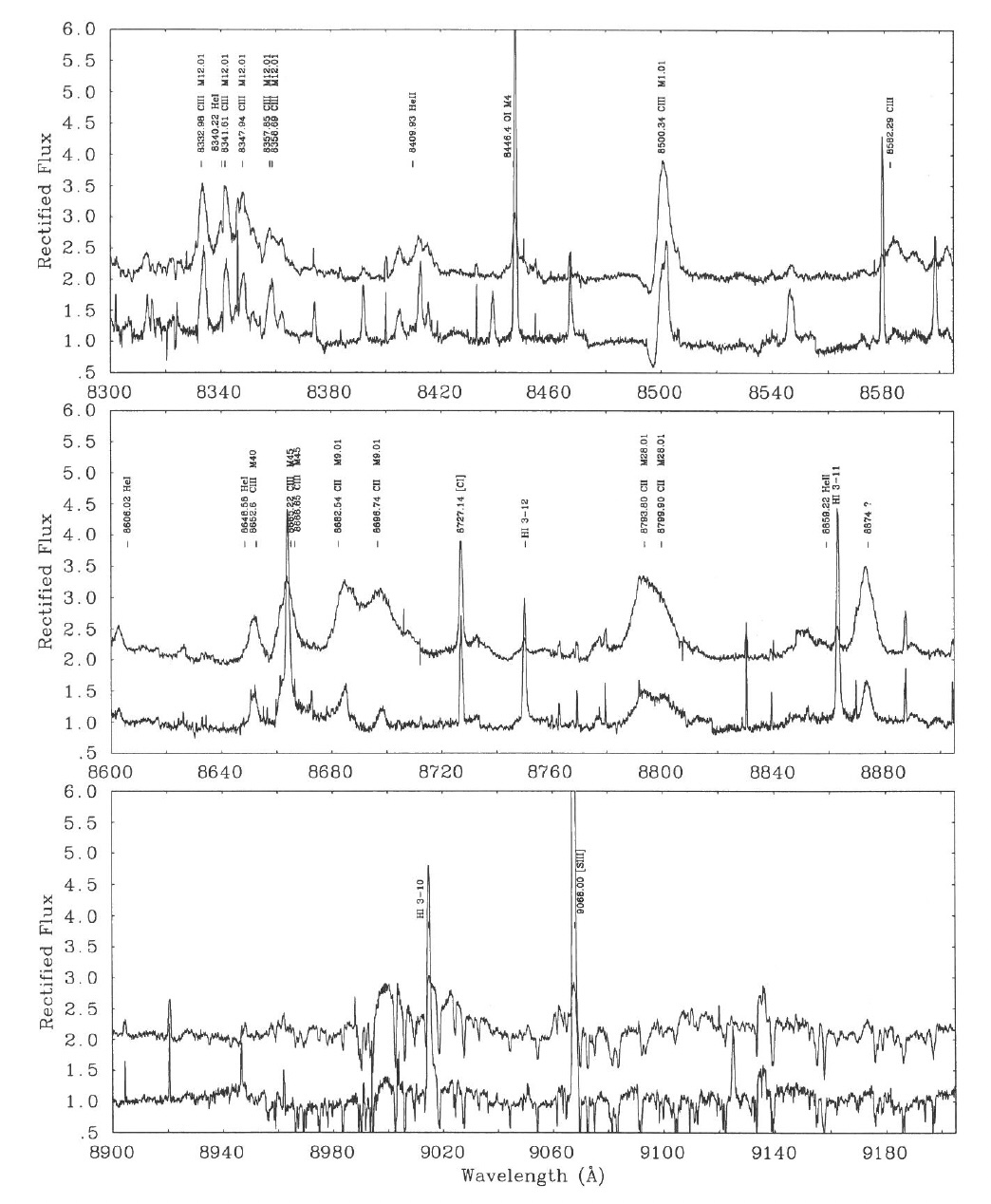 UCLES spectra of CPD-568032 and He2-113 (De Marco et al. 1997, 1998a,b)
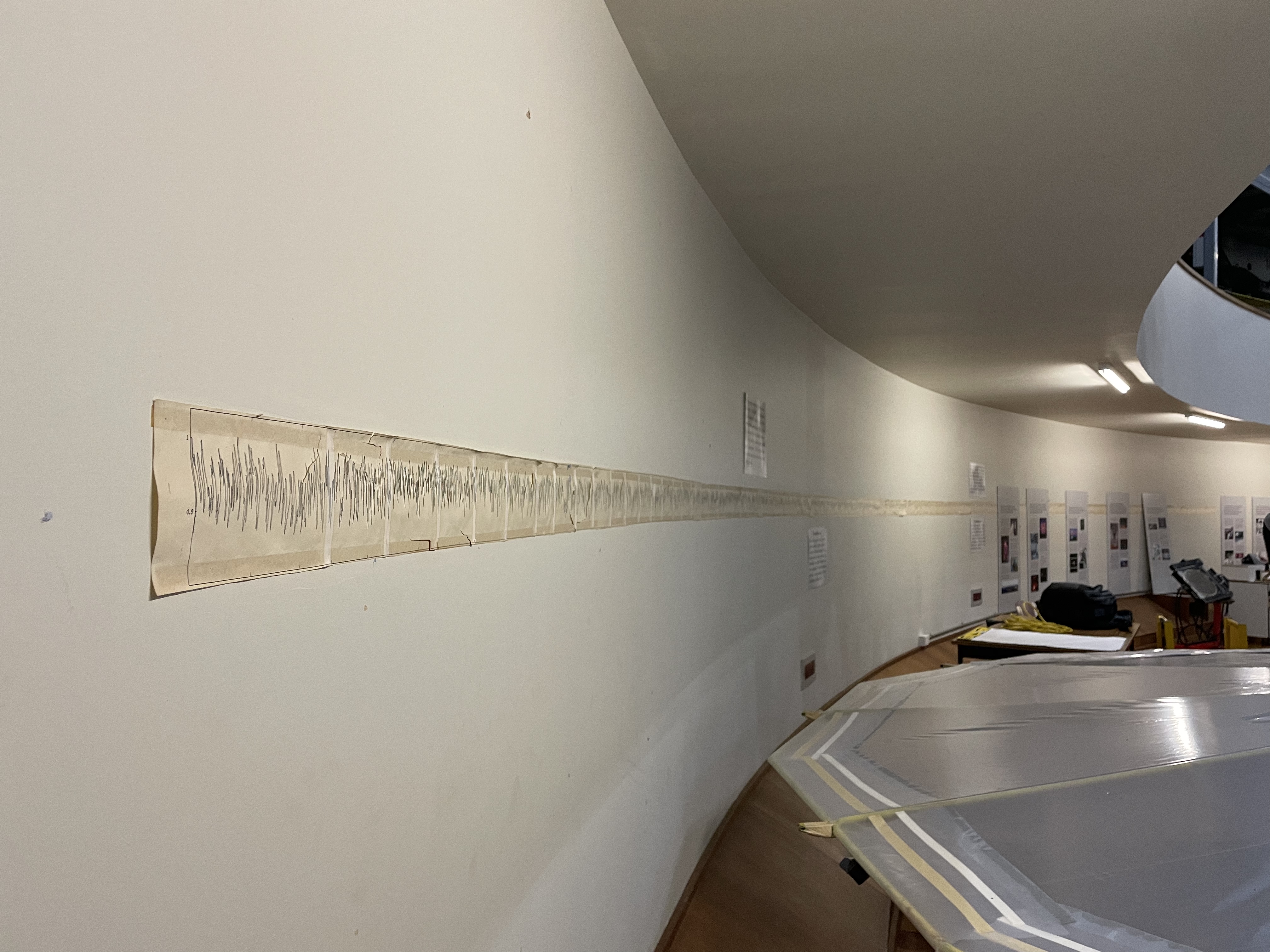 Astronomy Australia Ltd.
AAL is a not-for-profit organisation, whose members are Australian universities and research organisations with a significant astronomical research capability. 
AAL works with national observatories, infrastructure providers, astronomers at universities, and the Australian Government to advance the infrastructure goals in the Australian Astronomy Decadal Plan.
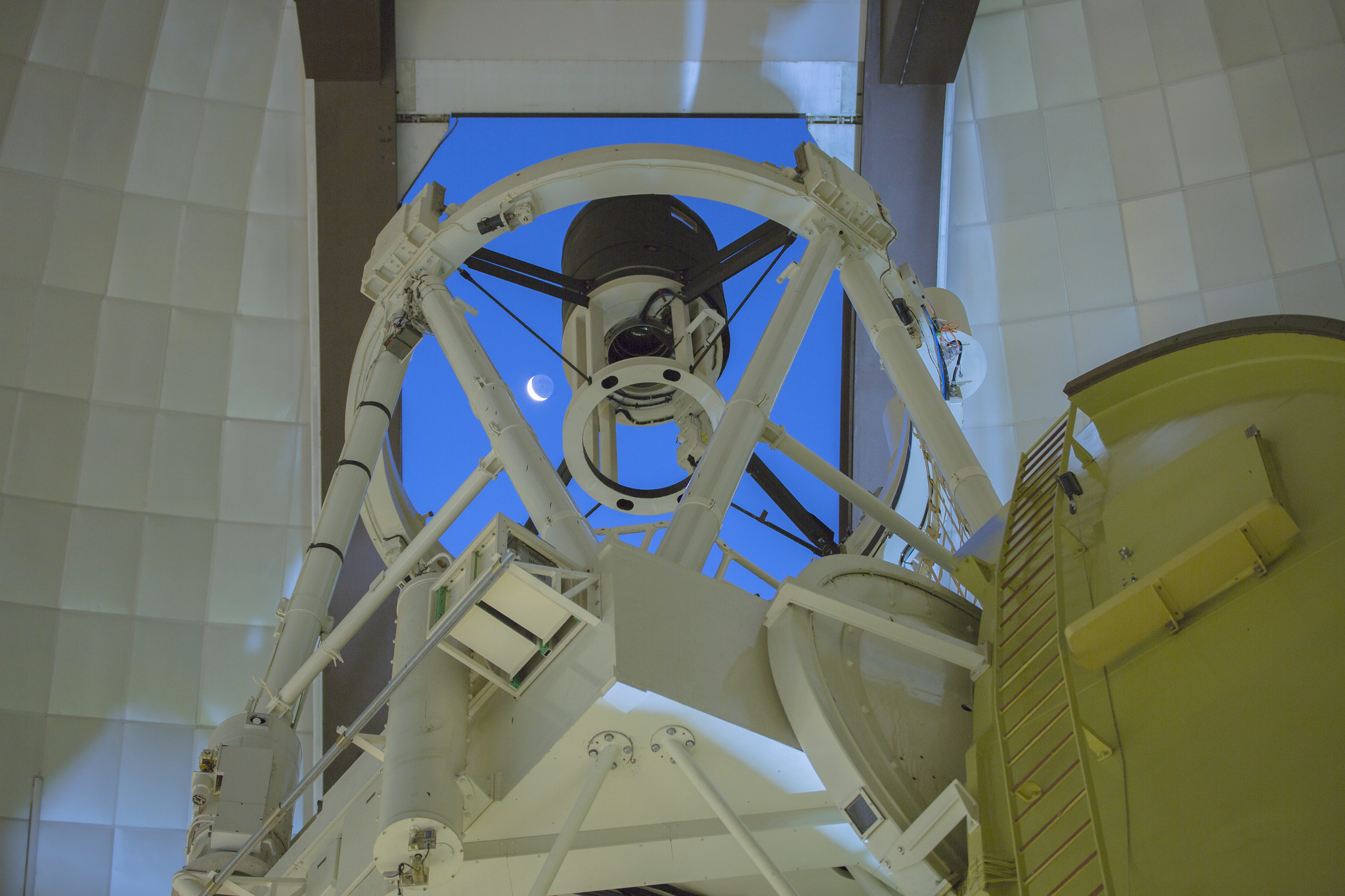 AAL currently supports AAT operations on behalf of the AAT Consortium, providing support for the Council, overseeing time allocation, and conducting finance and administrative tasks.
Image credit: Ángel R. López Sánchez.
AAL portfolio approach
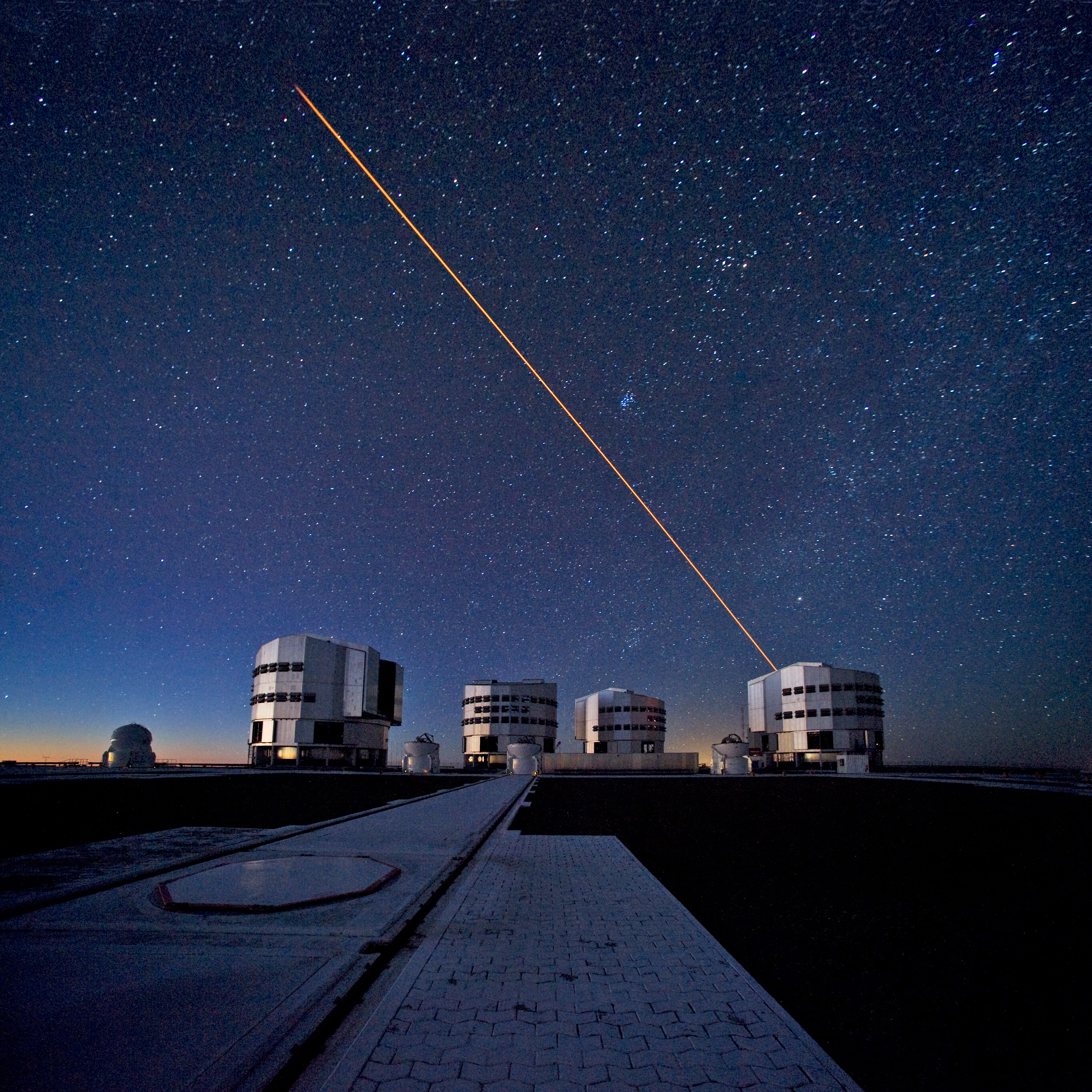 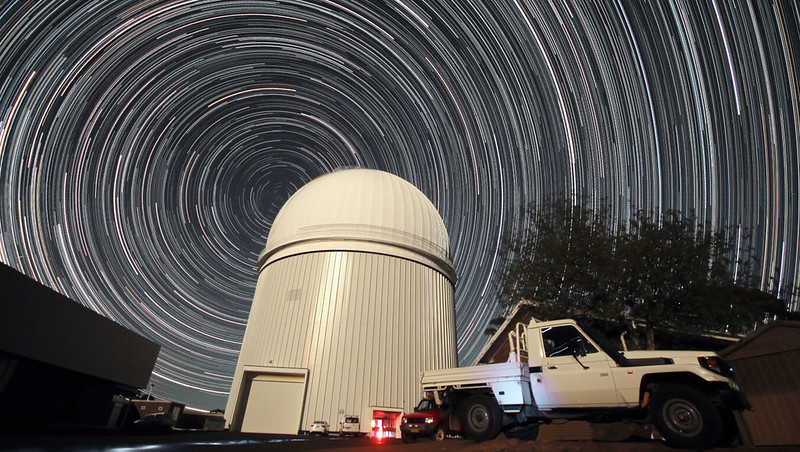 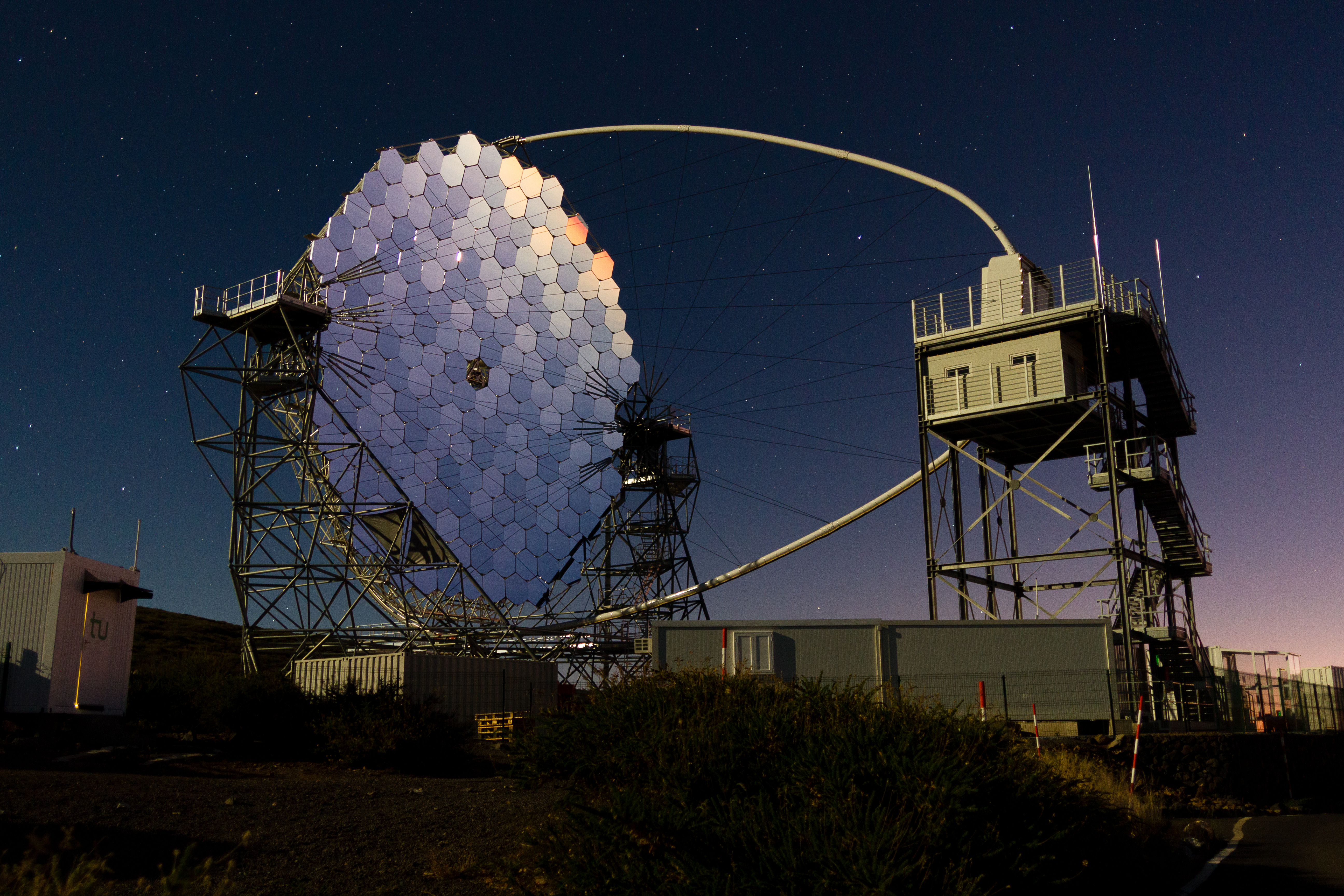 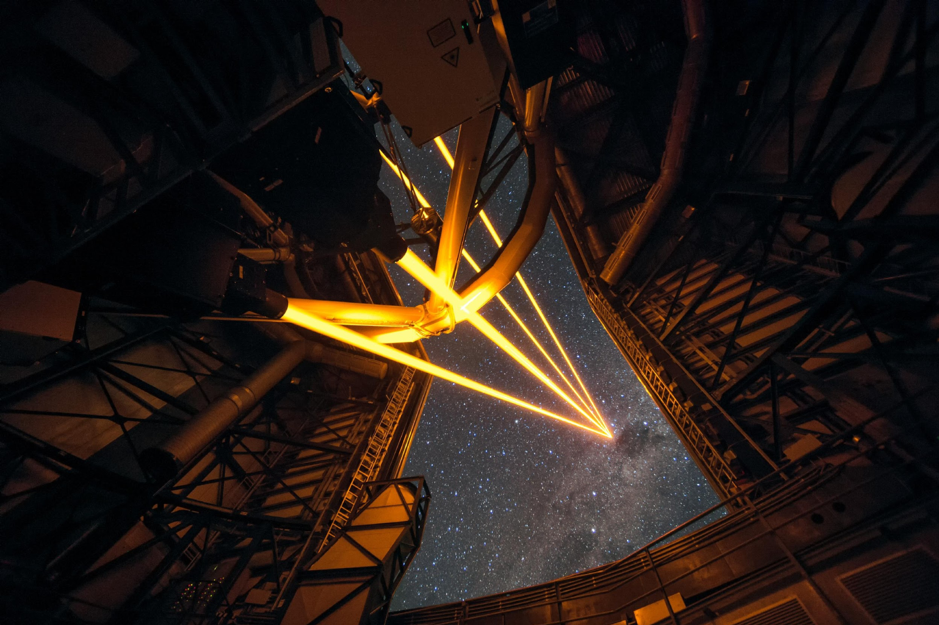 AAL portfolio approach instructed by the Decadal Plan 
Top of the line facilities, in Australia or overseas.
AAL’s goal is for Australian astronomy to continue playing the role of key collaborator and leader for many of these programs.
ESO
CTA
AAT
Astralis
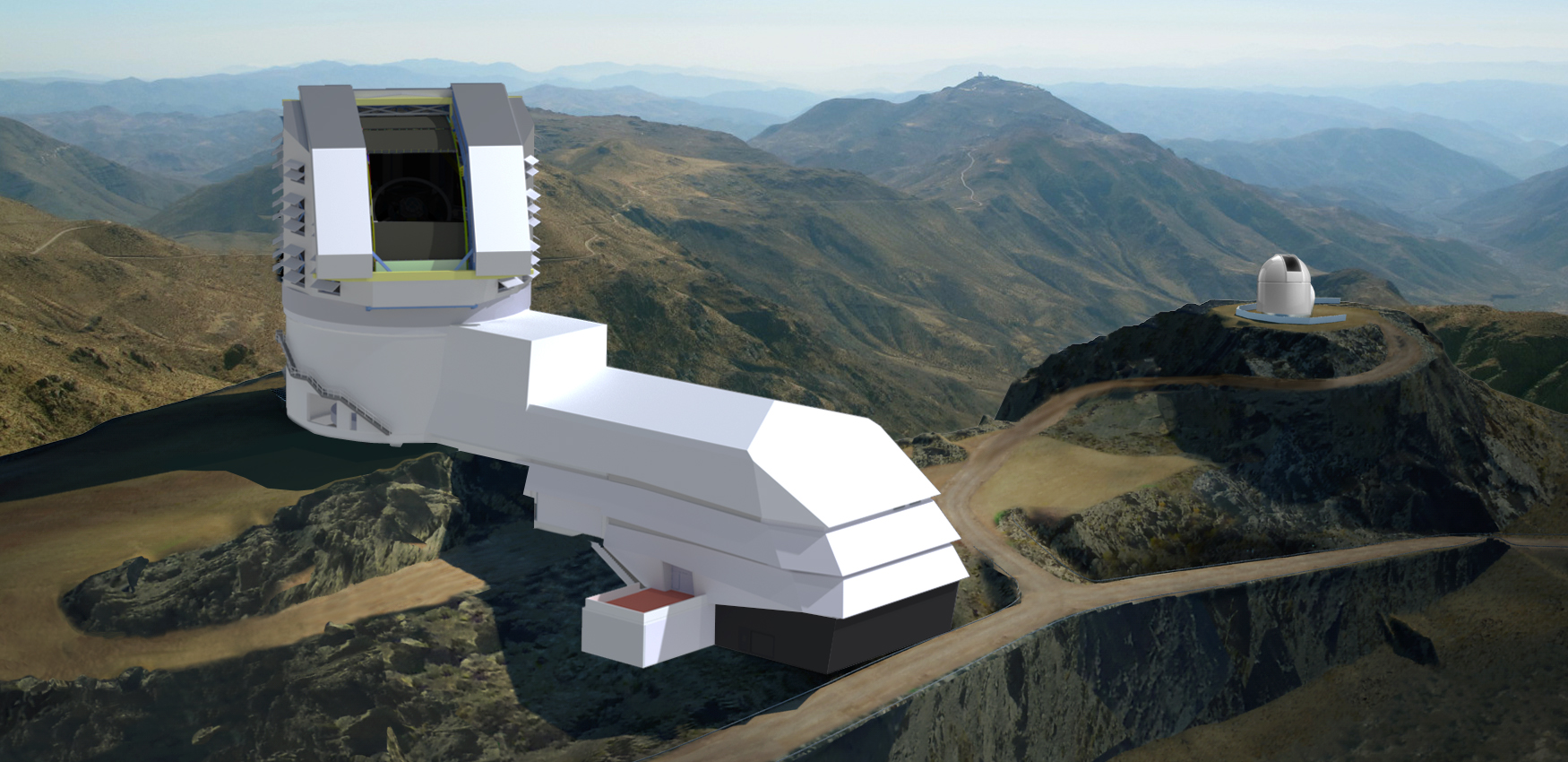 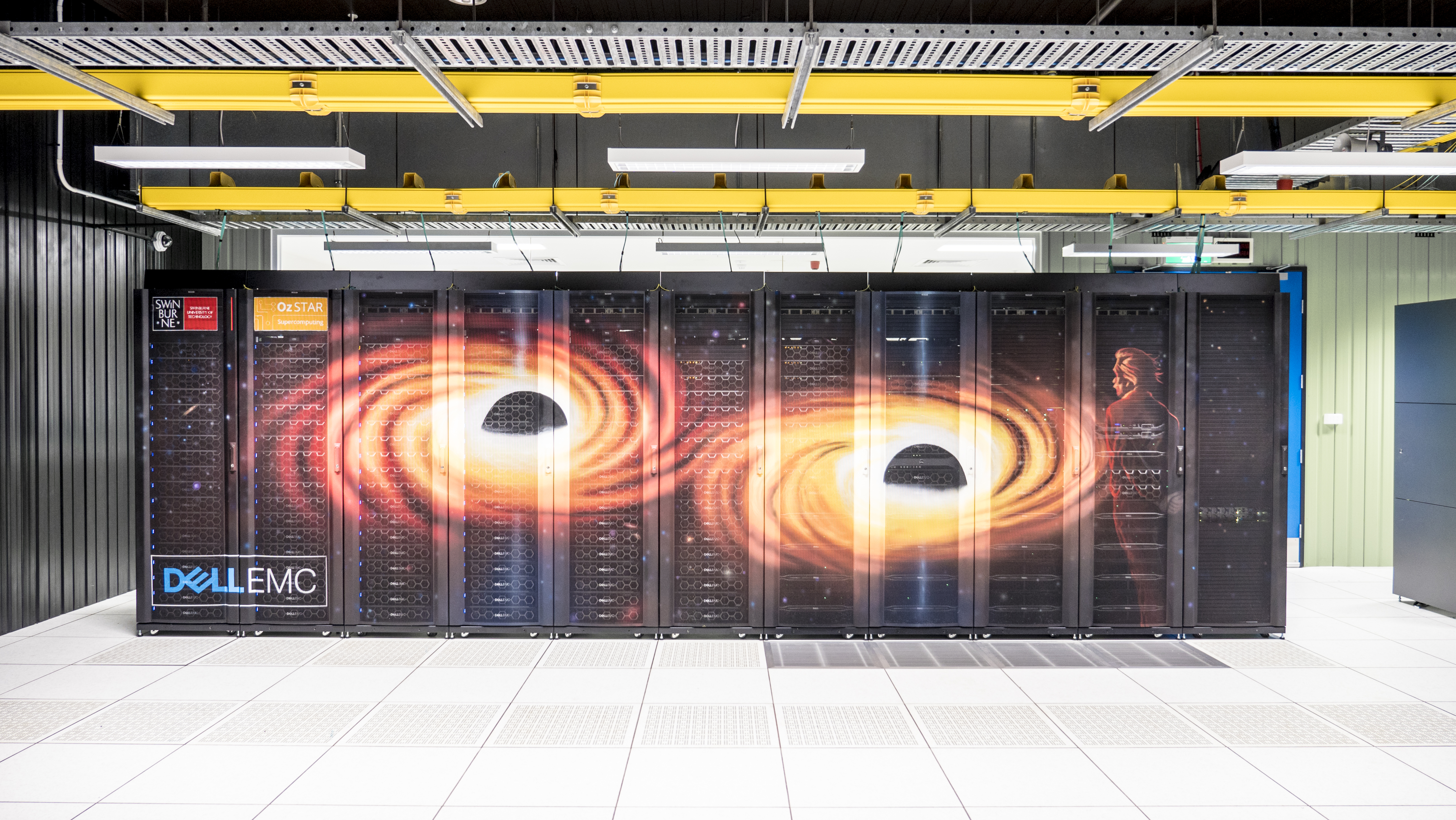 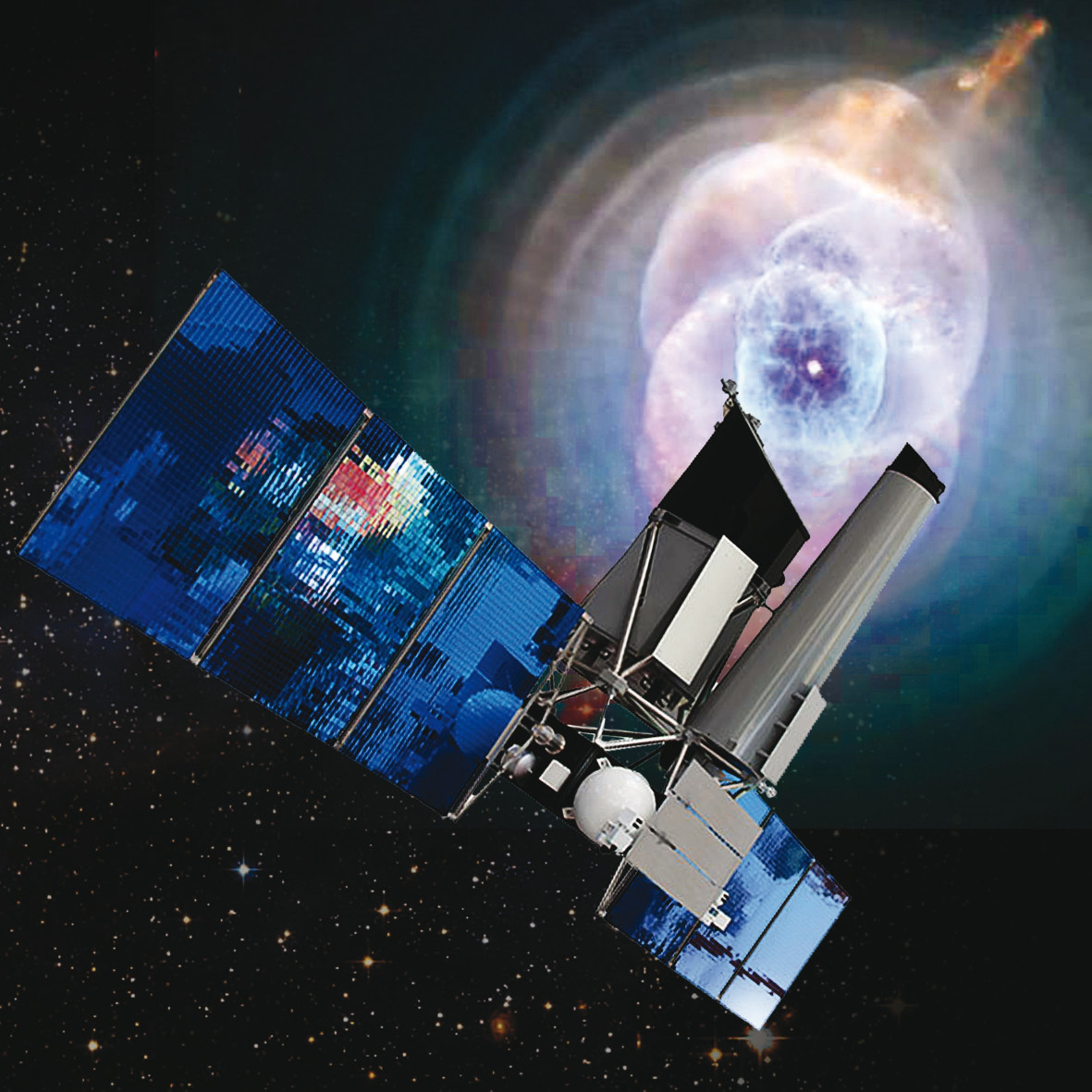 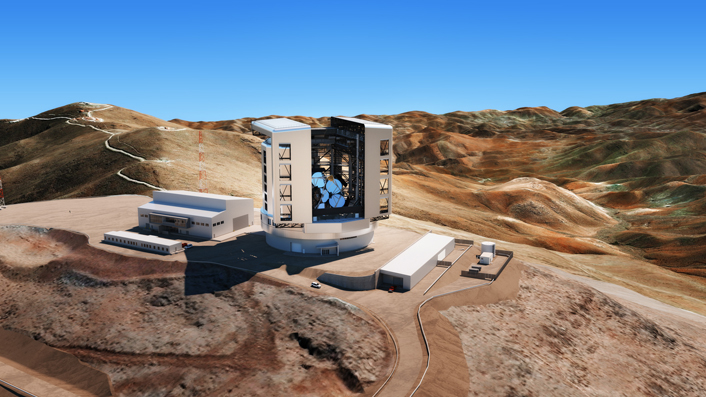 eROSITA
Data & Computing
Rubin Observatory
GMT
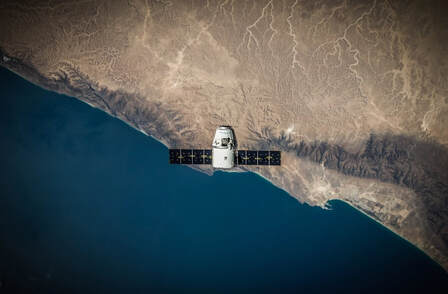 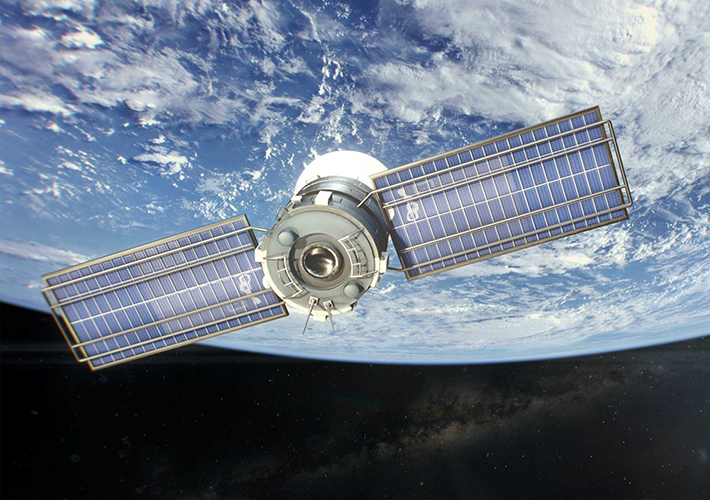 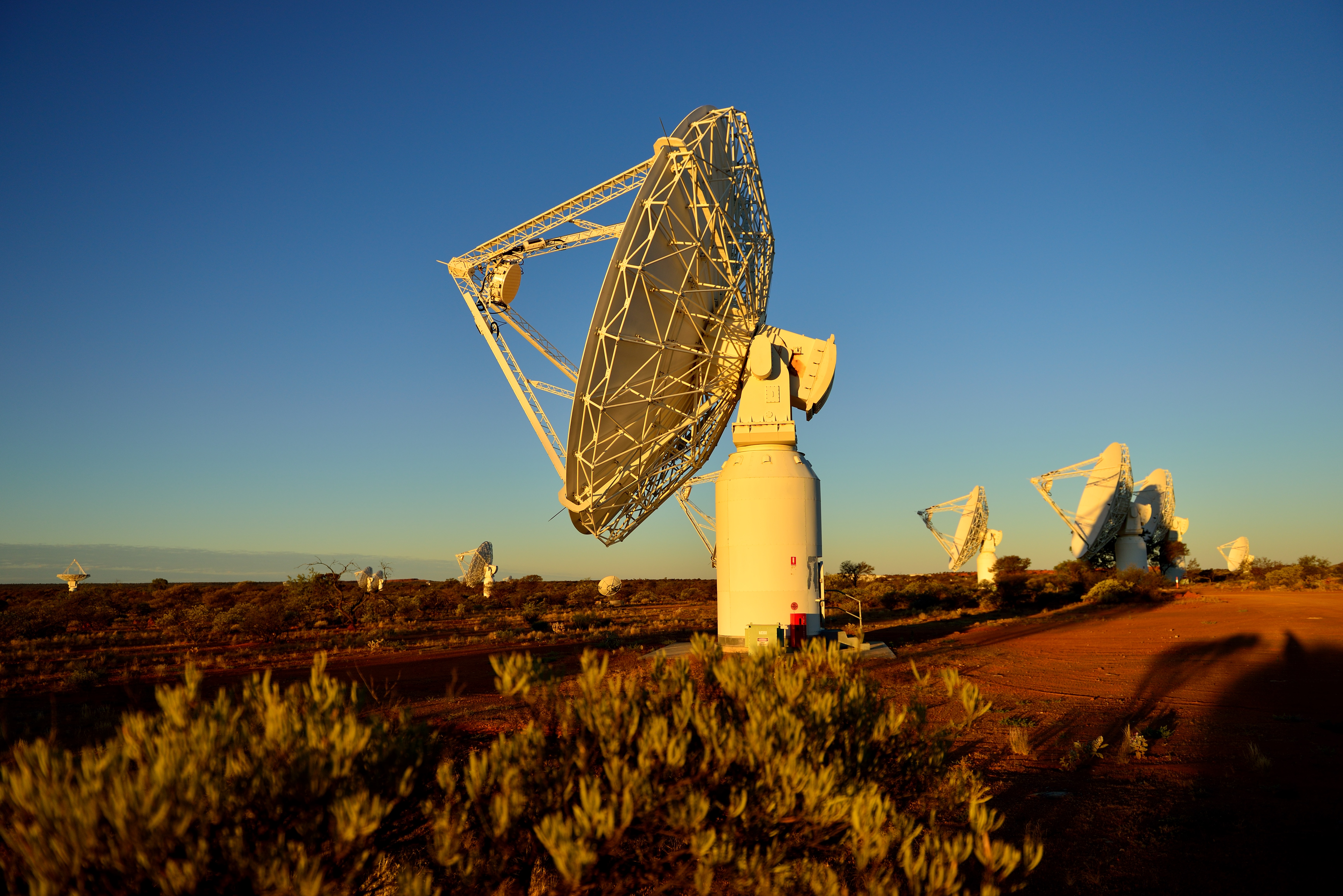 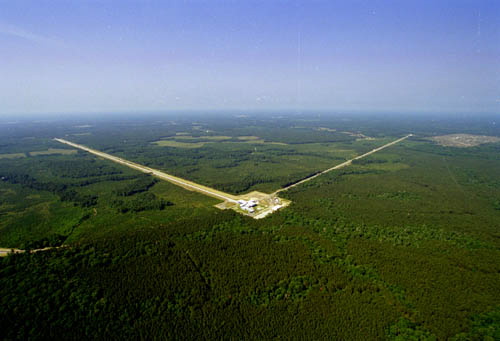 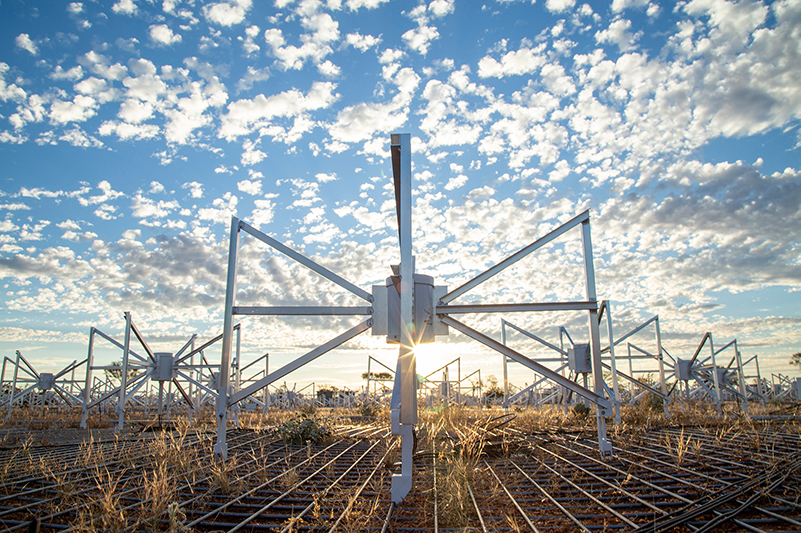 Space
ASKAP & MWA
GW Detector
Industry Engagement
AAL portfolio approach
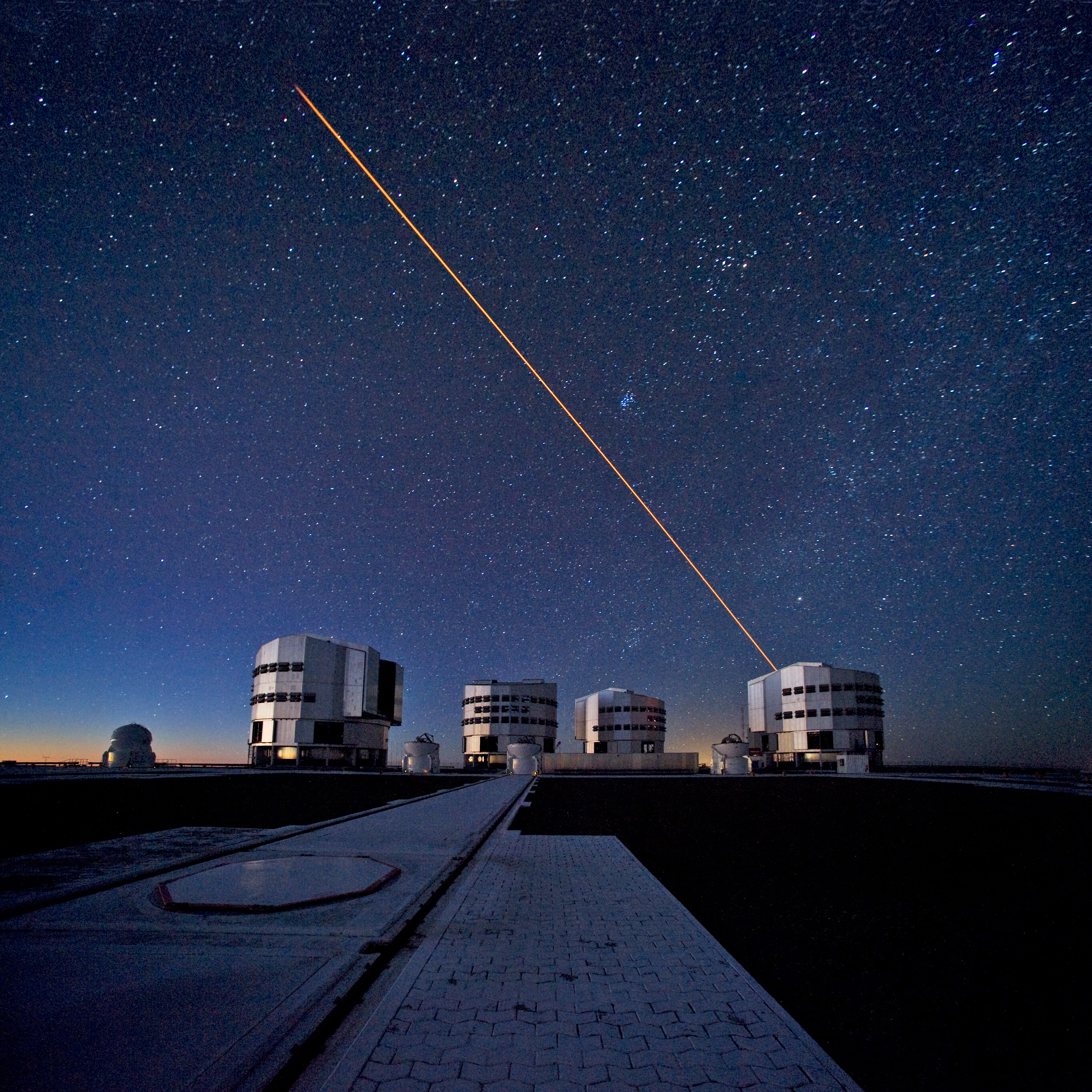 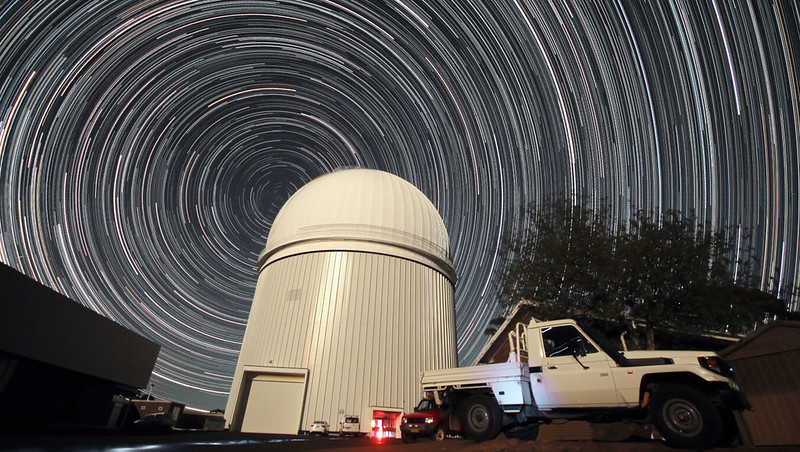 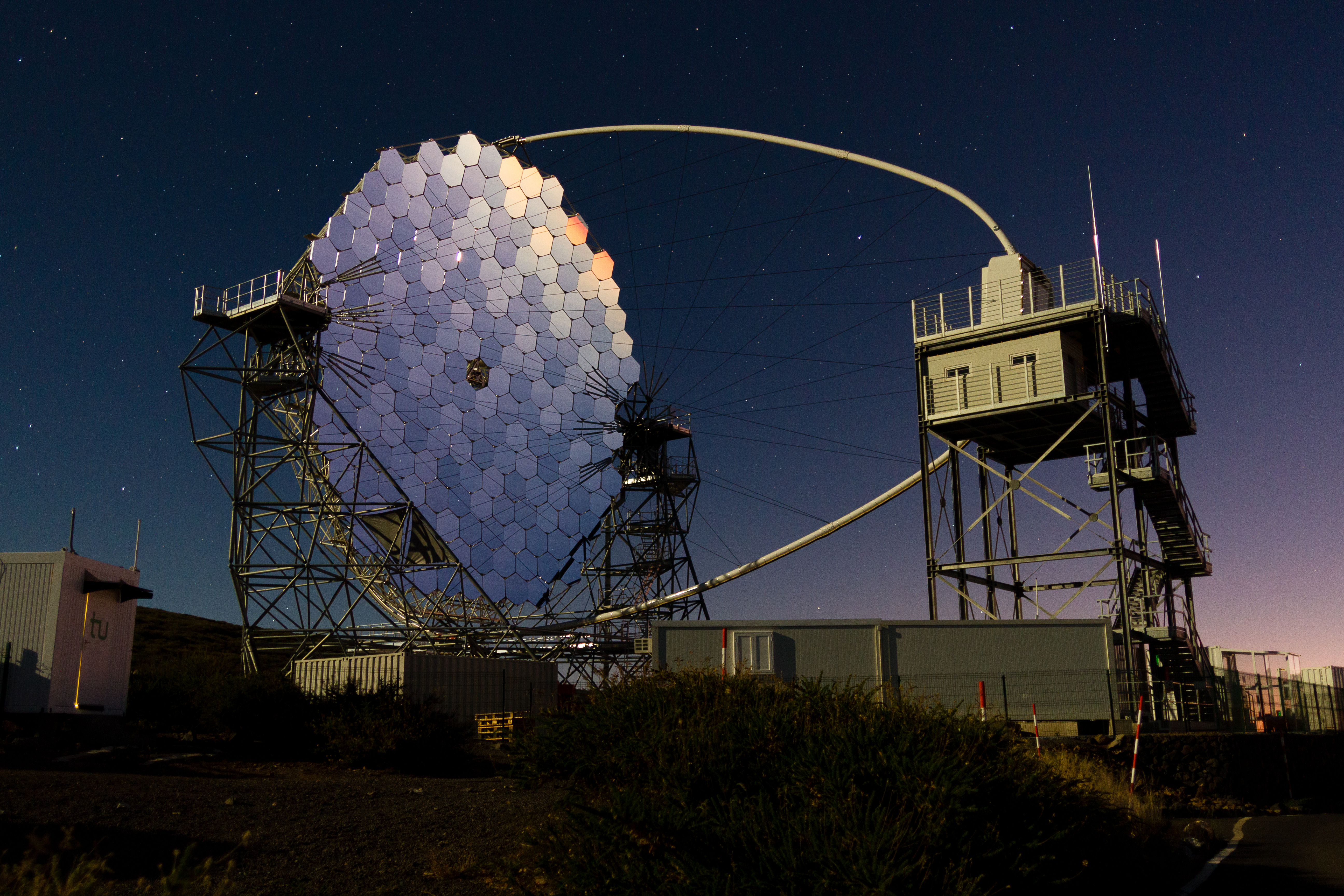 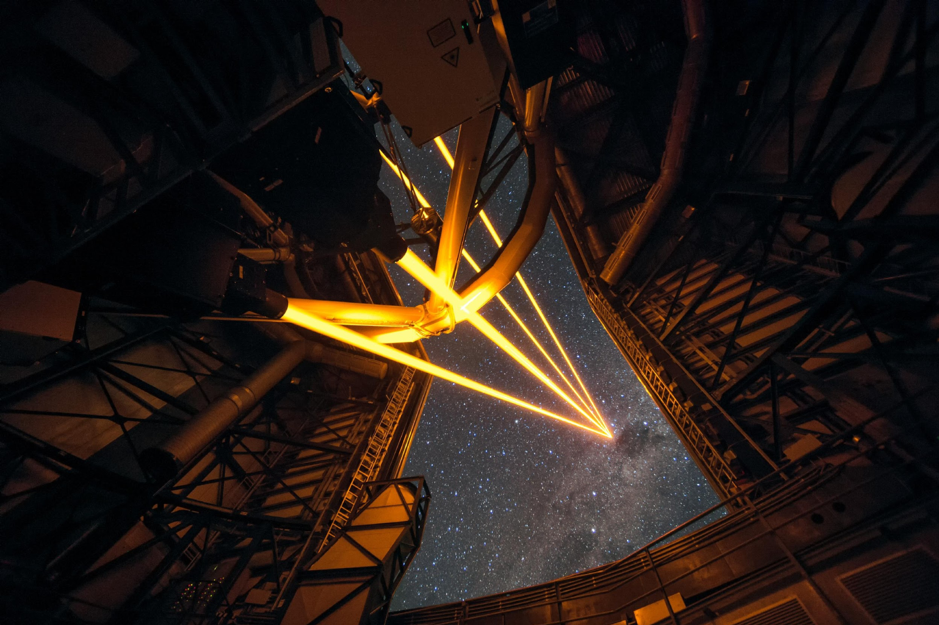 AAL portfolio approach instructed by the Decadal Plan 
Top of the line facilities, in Australia or overseas.
AAL’s goal is for Australian astronomy to continue playing the role of key collaborator and leader for many of these programs.
ESO
CTA
AAT
Astralis
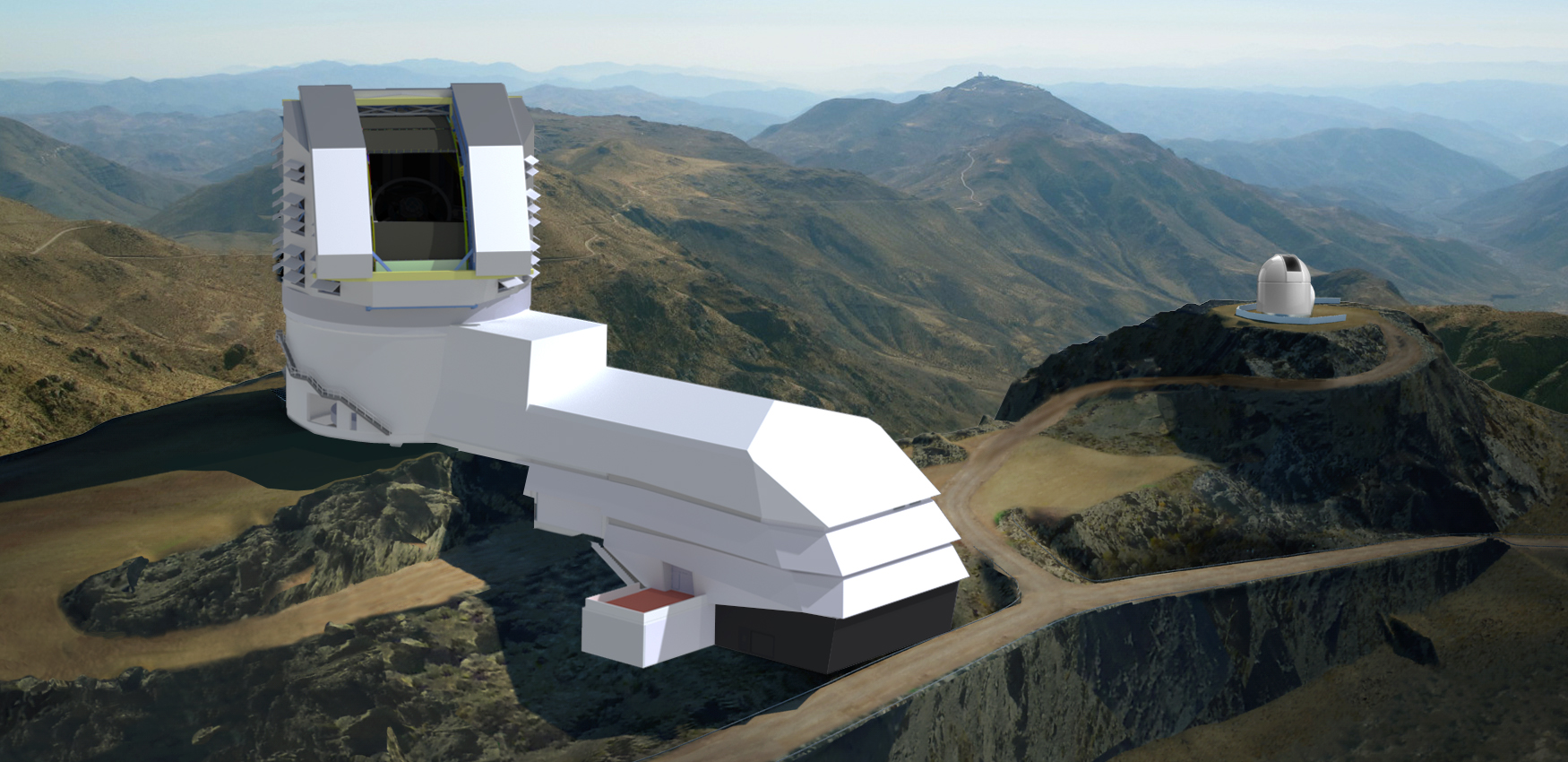 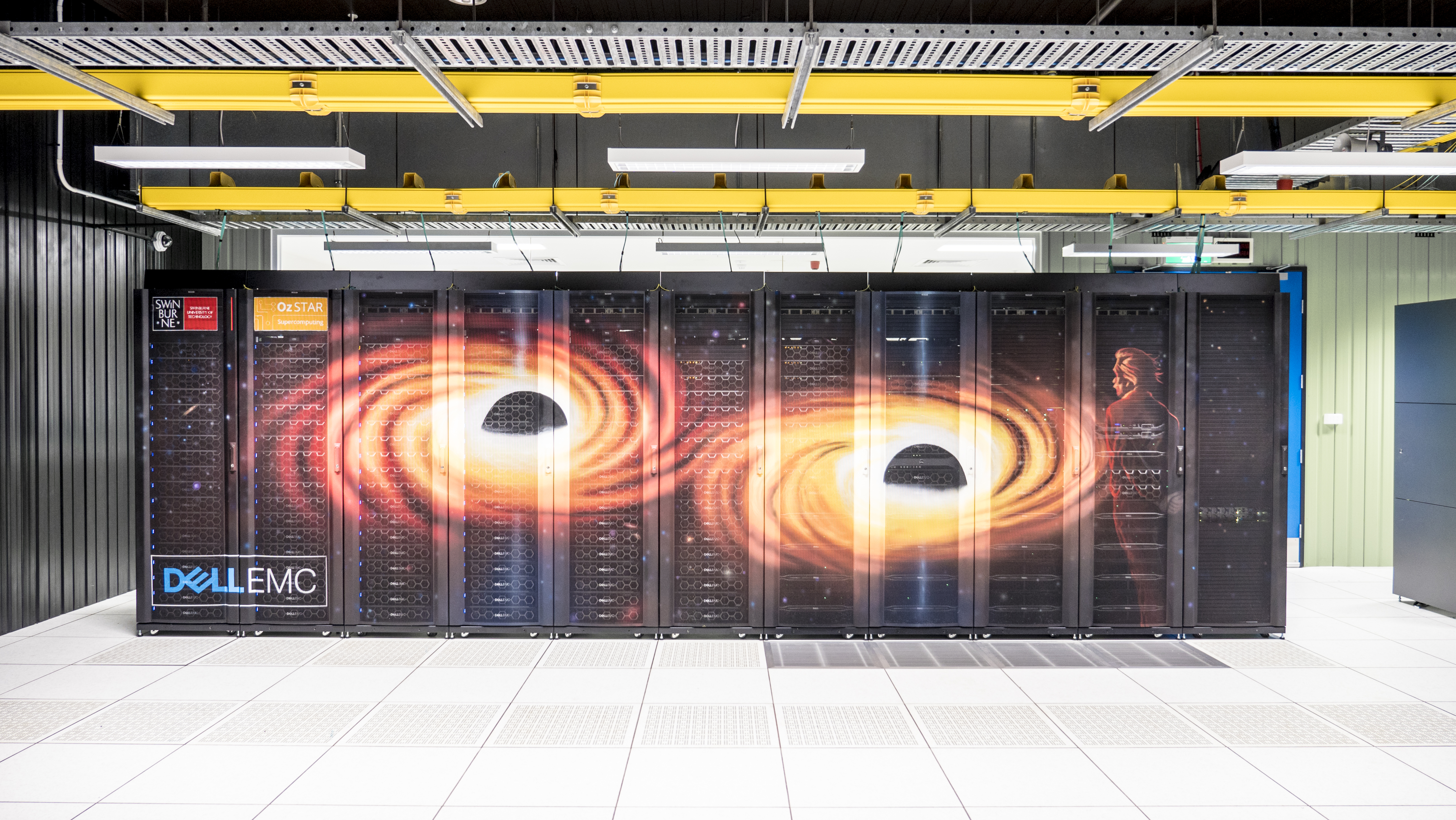 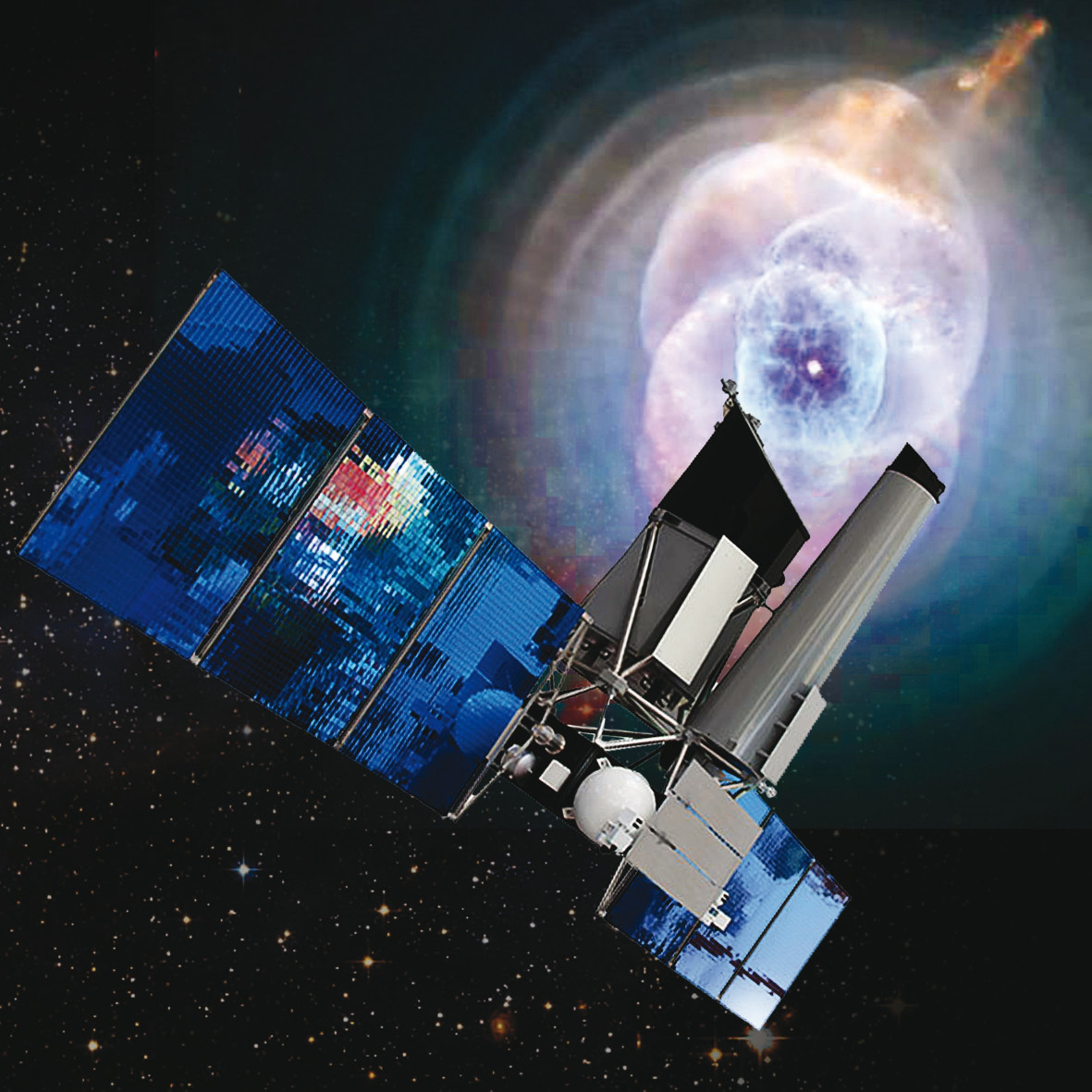 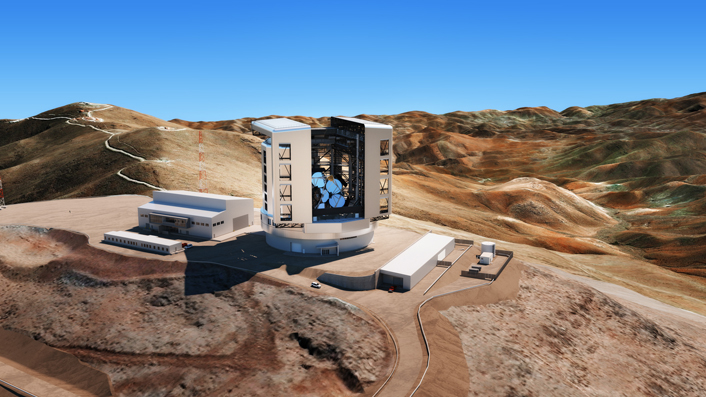 eROSITA
Data & Computing
Rubin Observatory
GMT
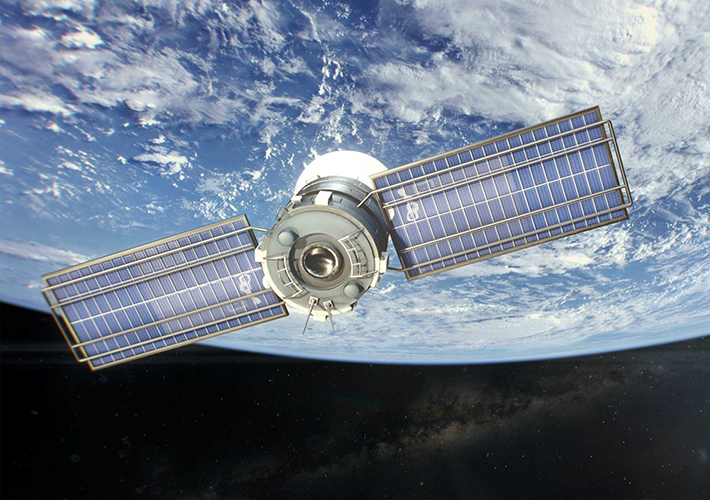 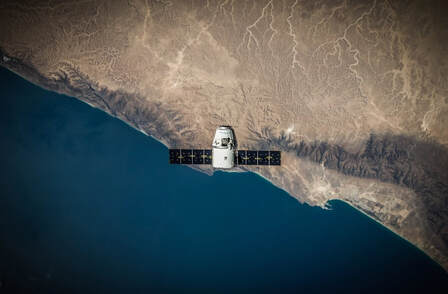 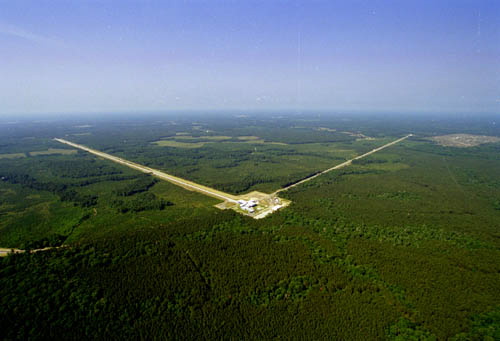 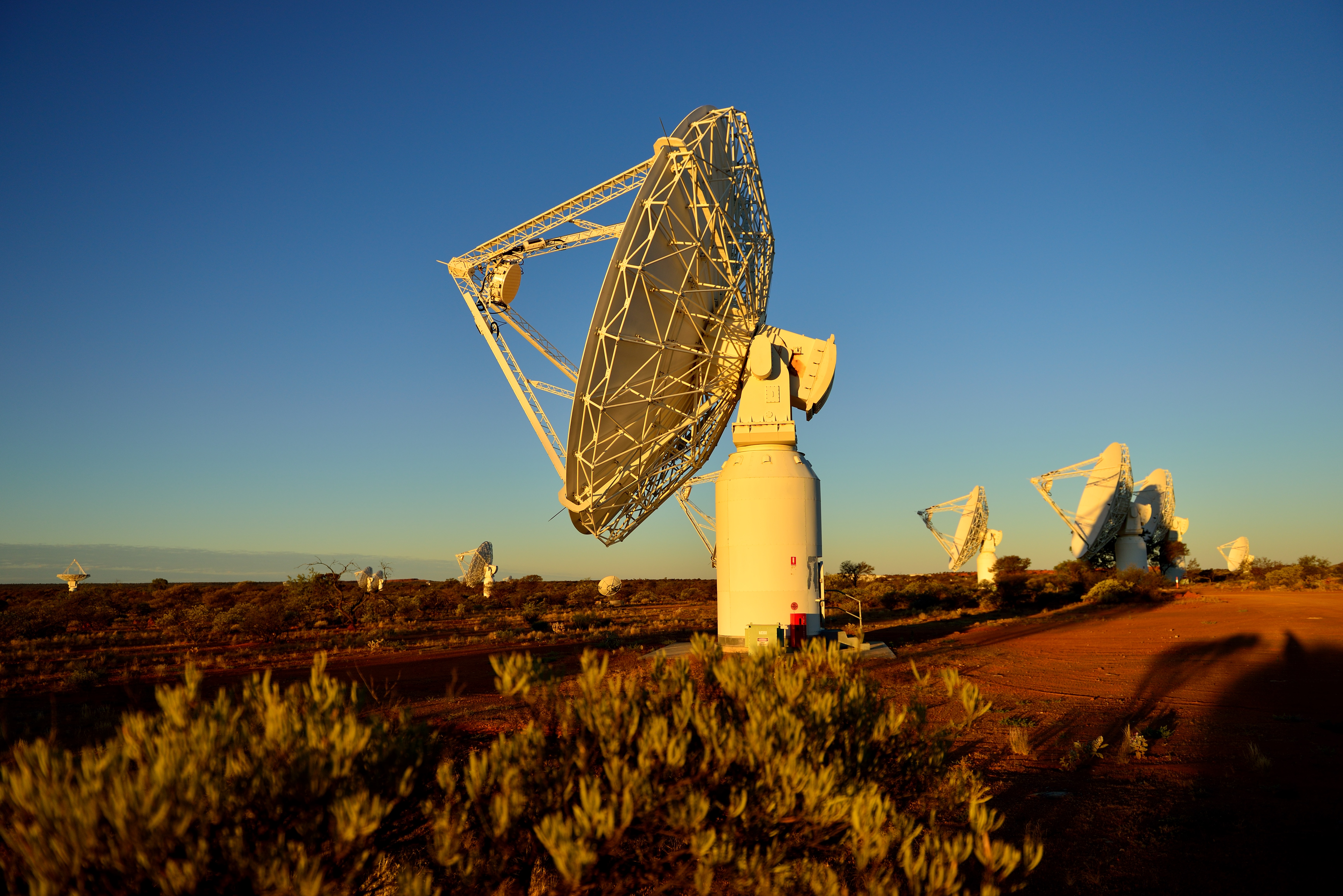 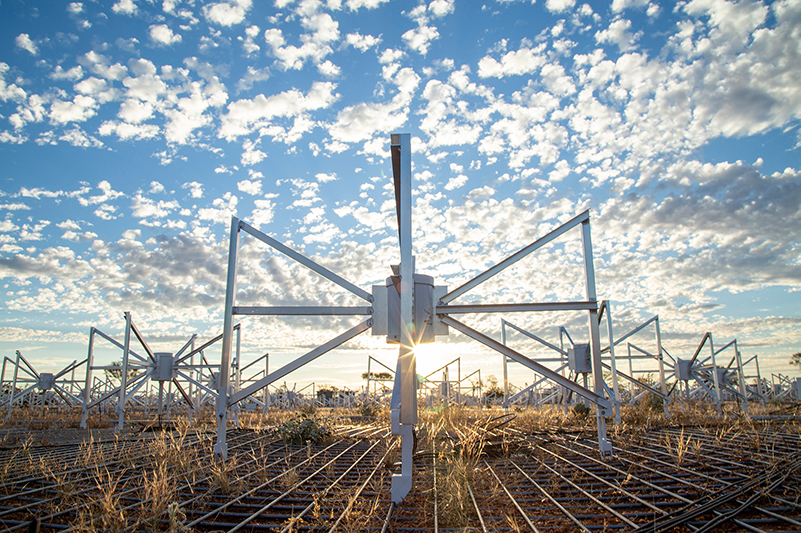 Space
ASKAP & MWA
GW Detector
Industry Engagement
AAL portfolio: optical
AAL’s optical portfolio 
Including the AAT, AAL’s optical portfolio contains:
The European Southern Observatory (ESO), 
The Vera C. Rubin Observatory, and
The Giant Magellan Telescope (GMT).
It must be noted that top optical facilities cannot be built in Australia!
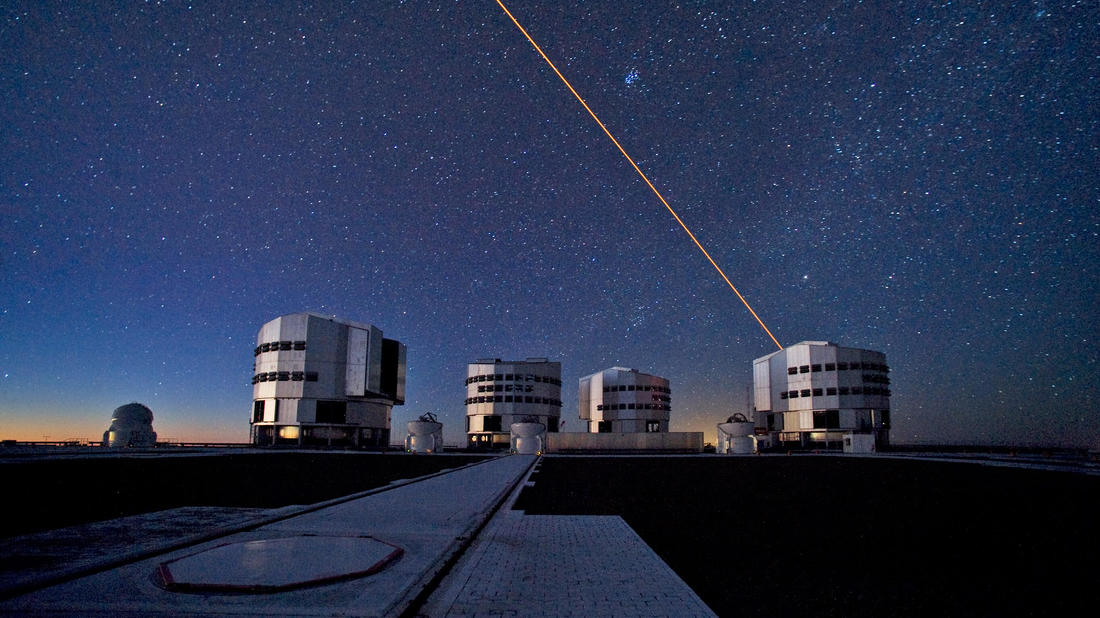 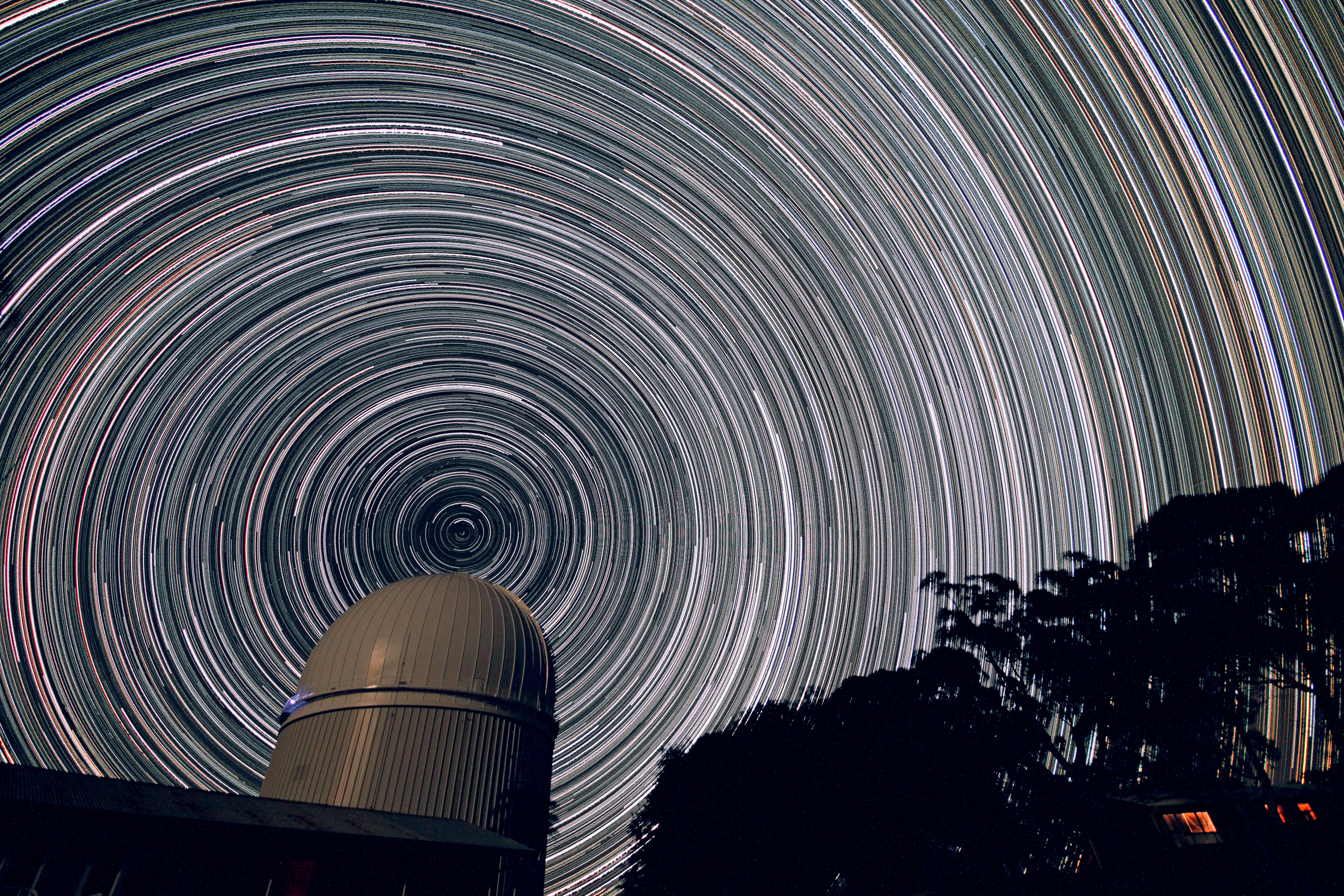 ESO
AAT
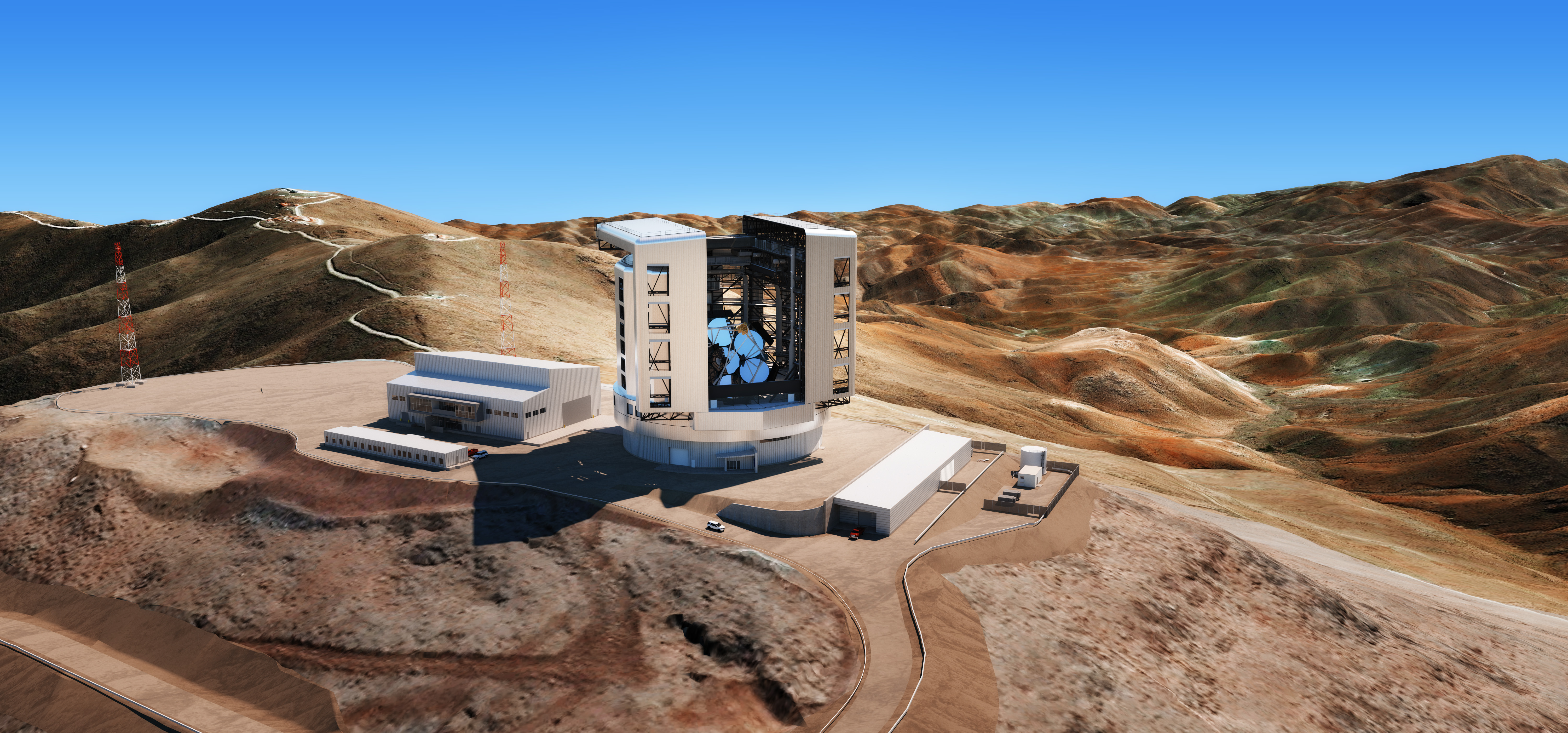 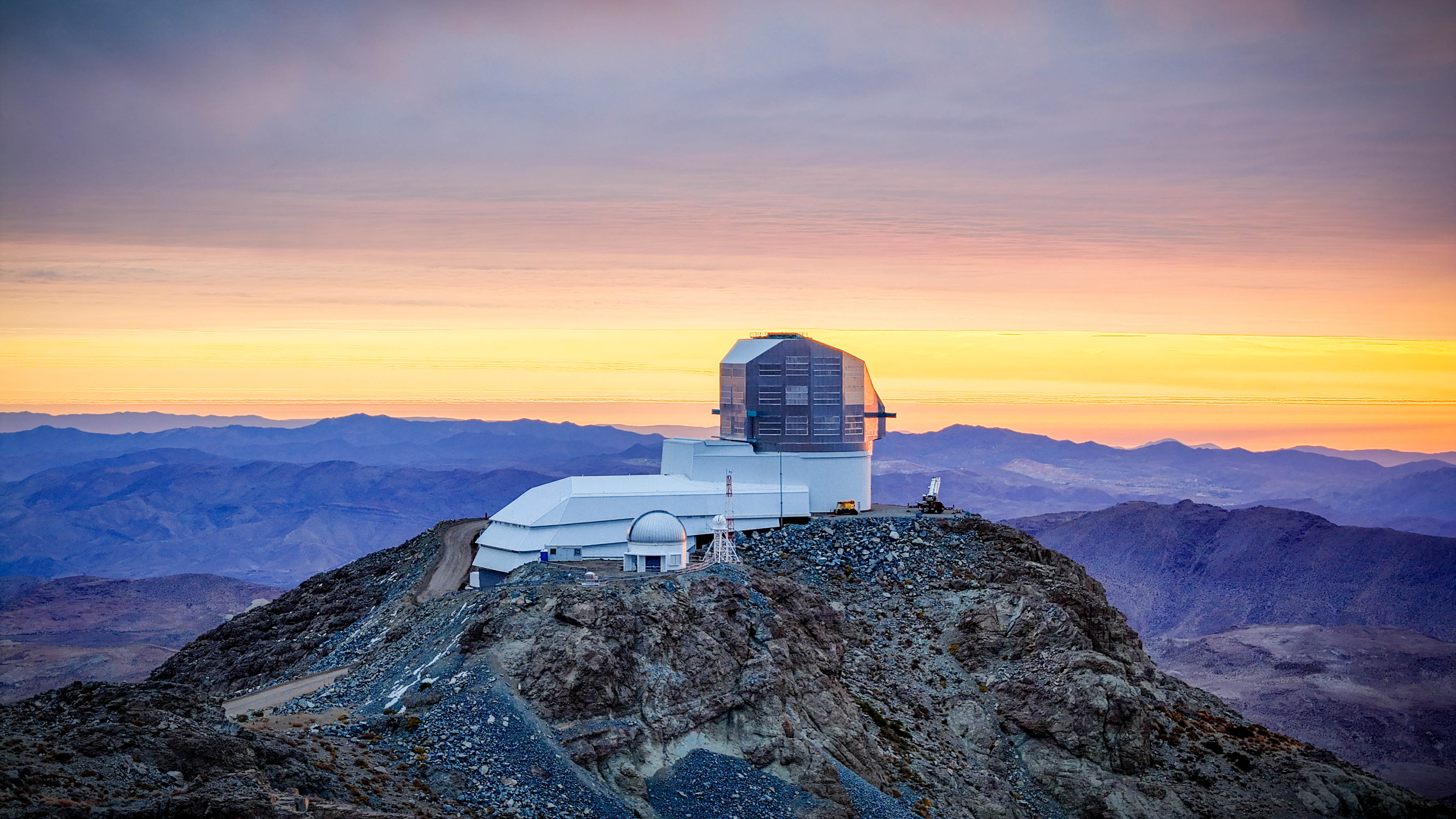 GMT
Rubin Observatory
Australia’s role in optical instrumentation, software/data
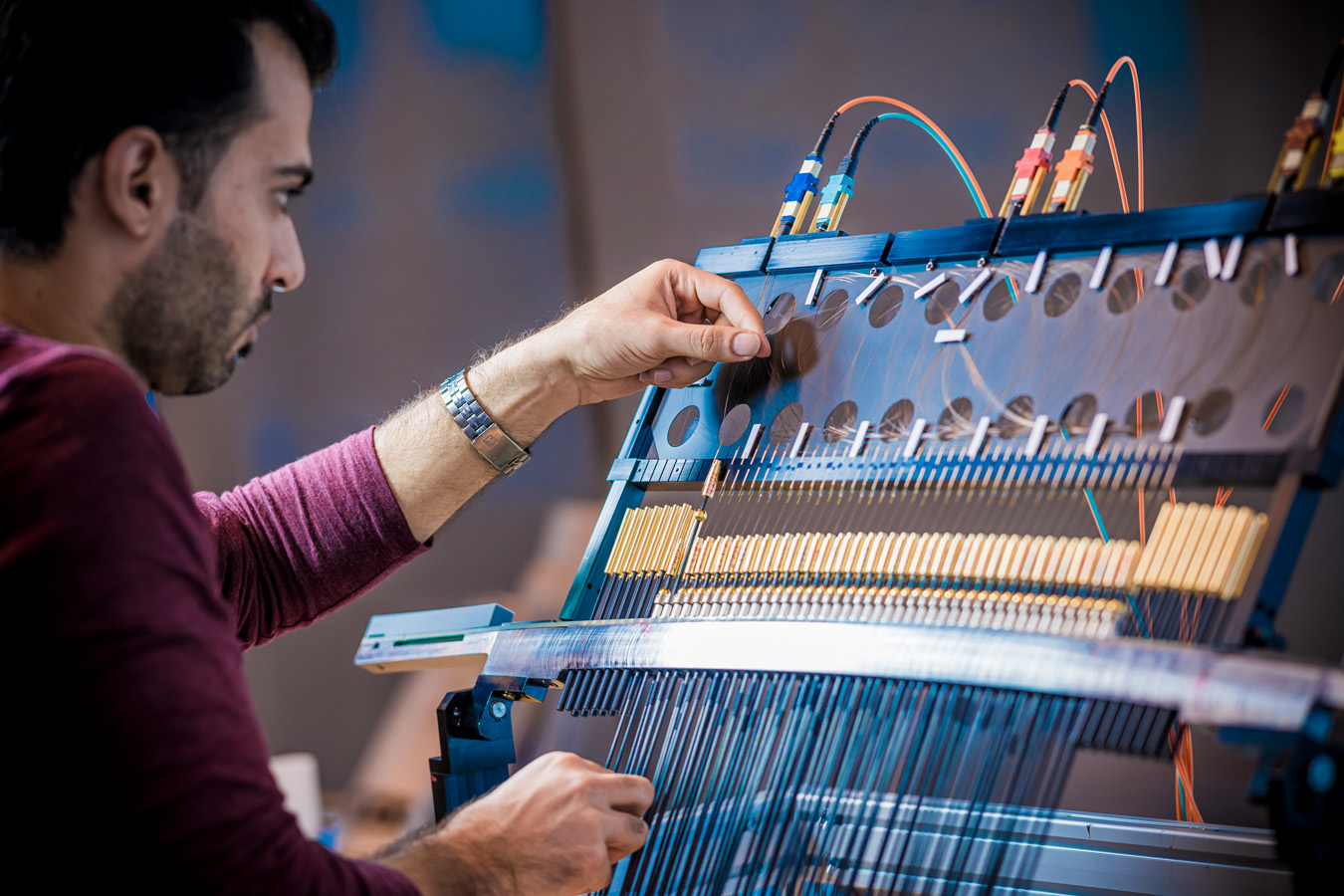 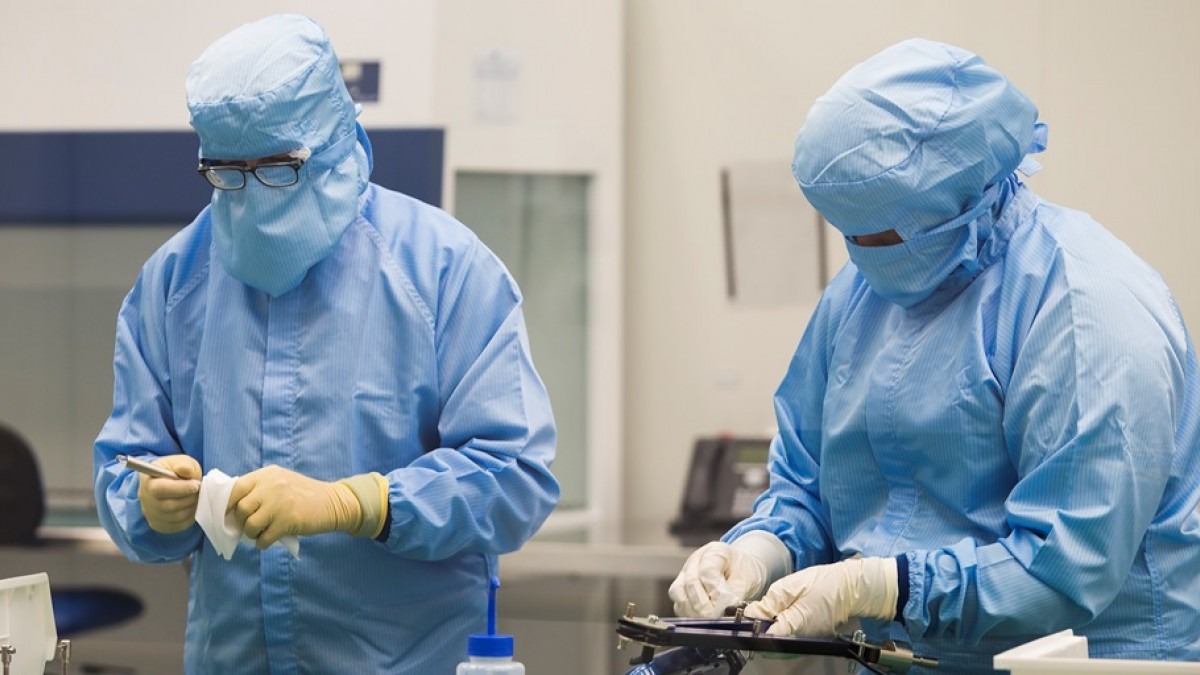 Australia’s role in optical astronomy
Australia has some of the world’s best astronomy instrumentation builders, software engineers and data infrastructure. 
All of this can be located on Australian soil!
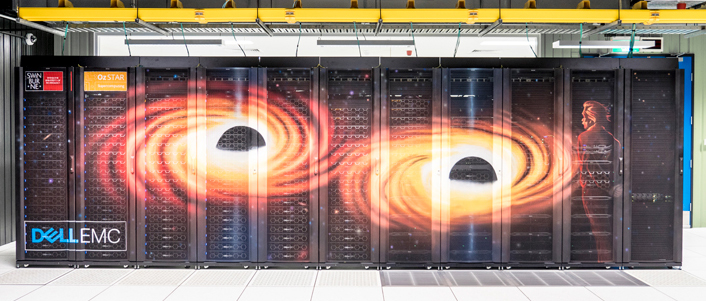 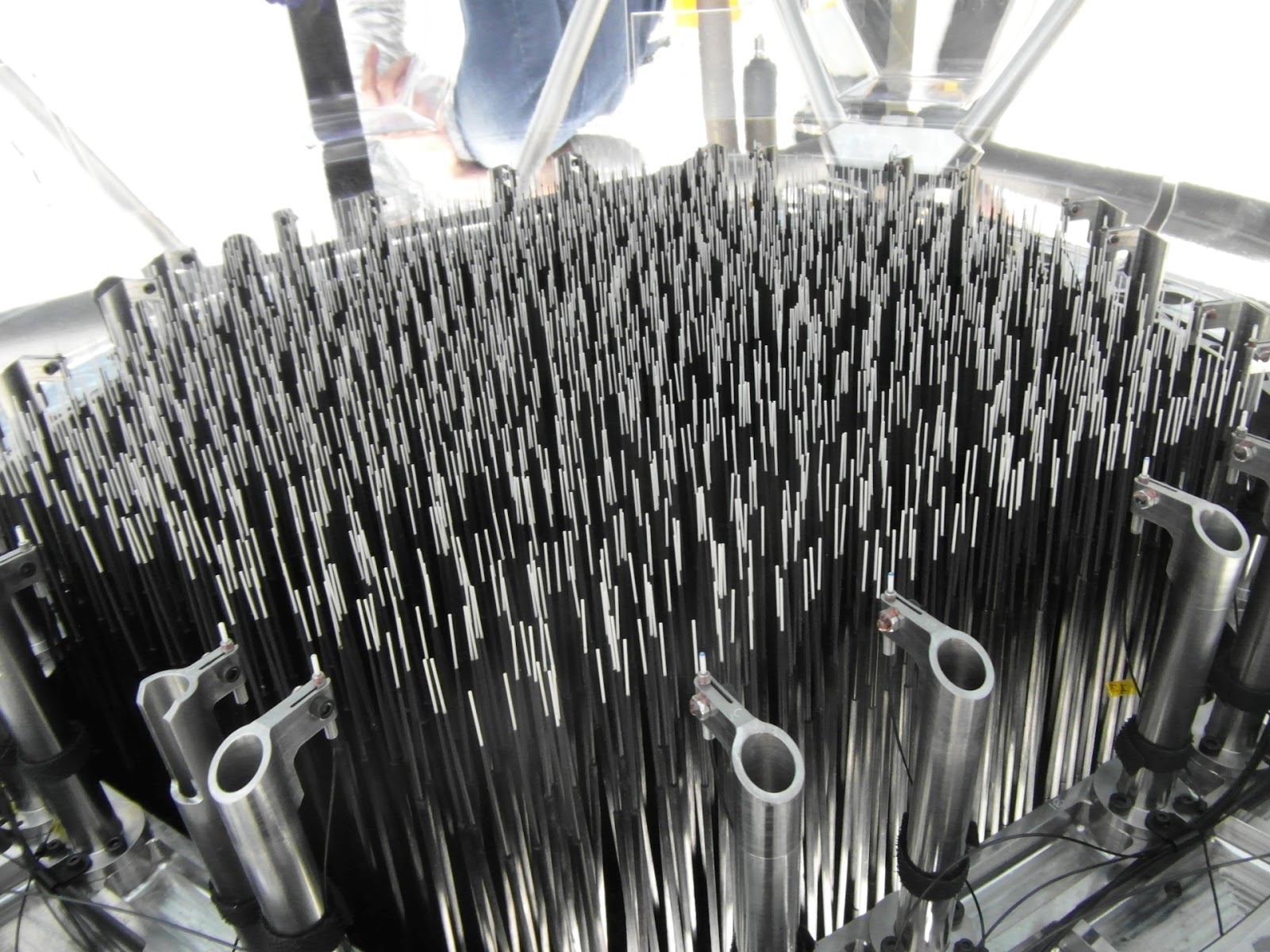 Sovereign Capabilitydesigned and built in Australia
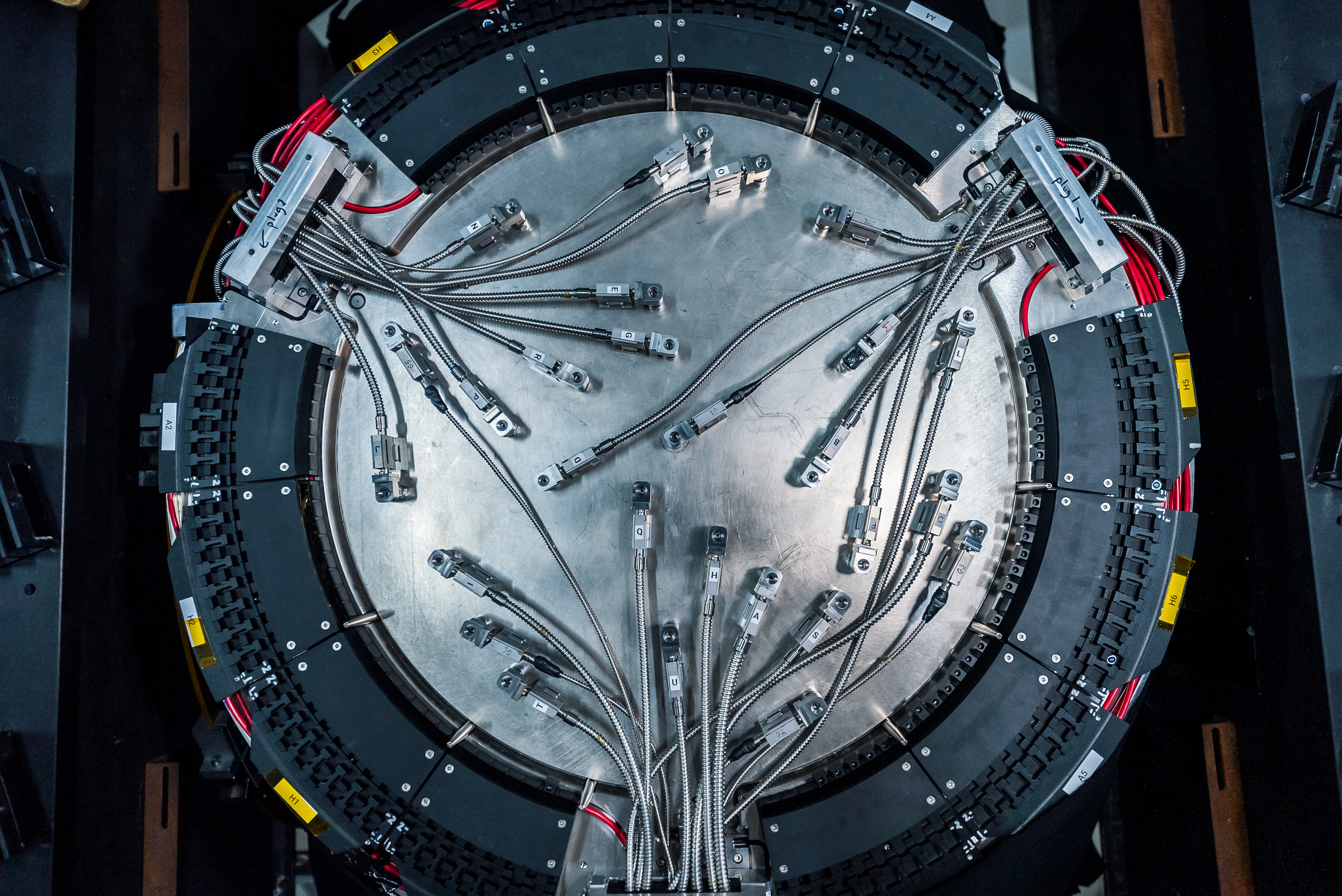 We must rethink‘sovereign capability’
We cannot have sovereign optical capabilities in Australia, but we can have sovereign expertise.
HECTOR. Credit: Julia Bryant.
ESOThe best solution
ESO is clearly the best solution for optical Astronomy in Australia. 
ESO: 500M over 10 years. Excellent value when comparing the ticket price to the benefits of full membership. 
Alternatives could be cheaper but would be far more expensive on a ROI basis.
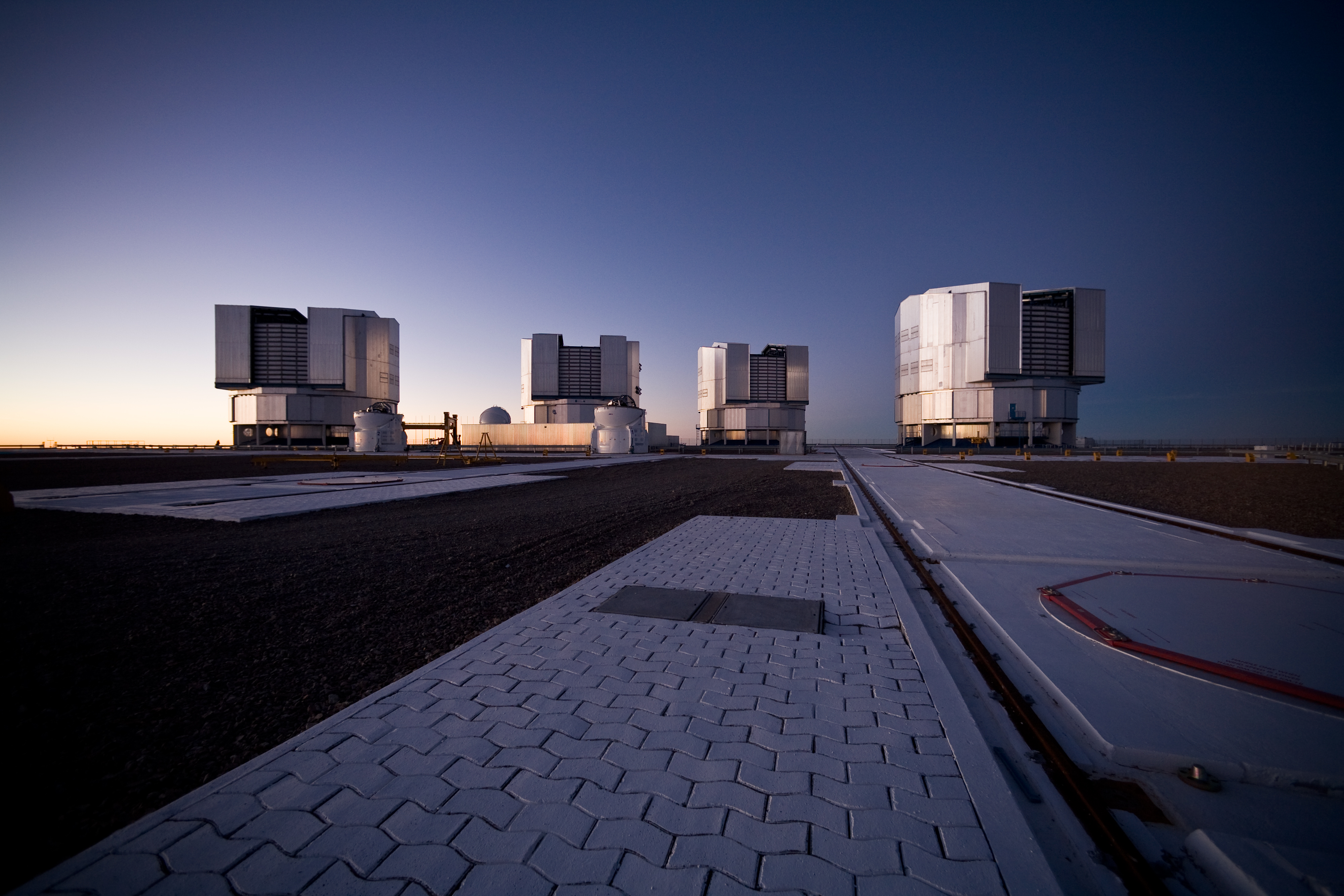 Paranal platform after sunset. Credit: ESO/H.H.Heyer.
The future
Collaboration & Partnership
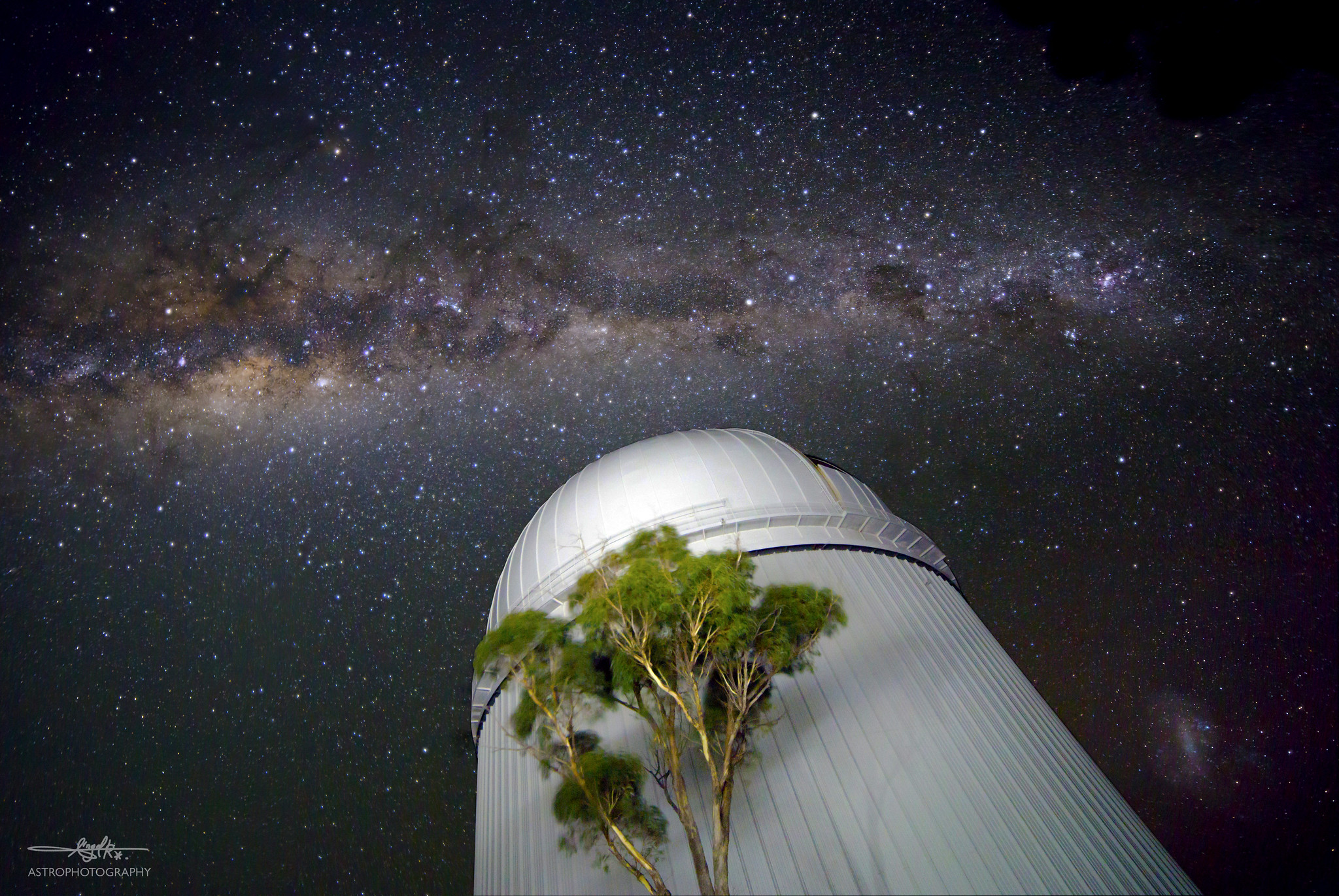 AAT: lessons learned
Equal partners make great ventures.
Interdisciplinary collaboration: engineers, astronomers, computer scientists, …
It takes a village …
Image credit: Ángel R. López Sánchez.
[Speaker Notes: If we can recreate the spirit of the village in future venture, future telescopes, then maybe we have a fighting change of recreating the success of the AAT]
The future
Collaboration & Partnership
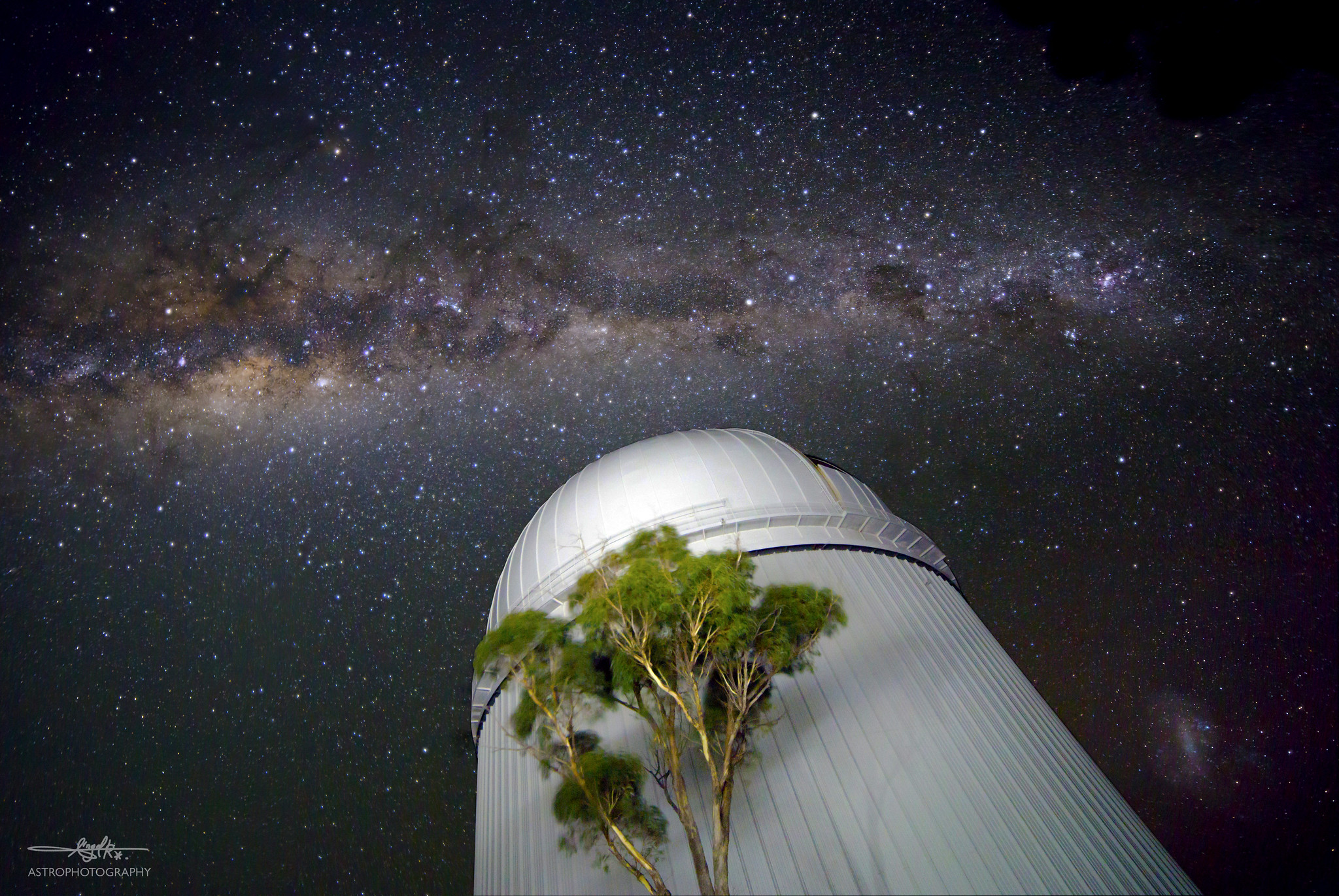 AAT: lessons learned
Equal partners make great ventures.
Interdisciplinary collaboration: engineers, astronomers, computer scientists, …
It takes a village …
We need to retain the spirit of the “village” in future optical astronomy ventures … then maybe we have a fighting change of recreating the successes of the AAT
Image credit: Ángel R. López Sánchez.
[Speaker Notes: If we can recreate the spirit of the village in future venture, future telescopes, then maybe we have a fighting change of recreating the success of the AAT]